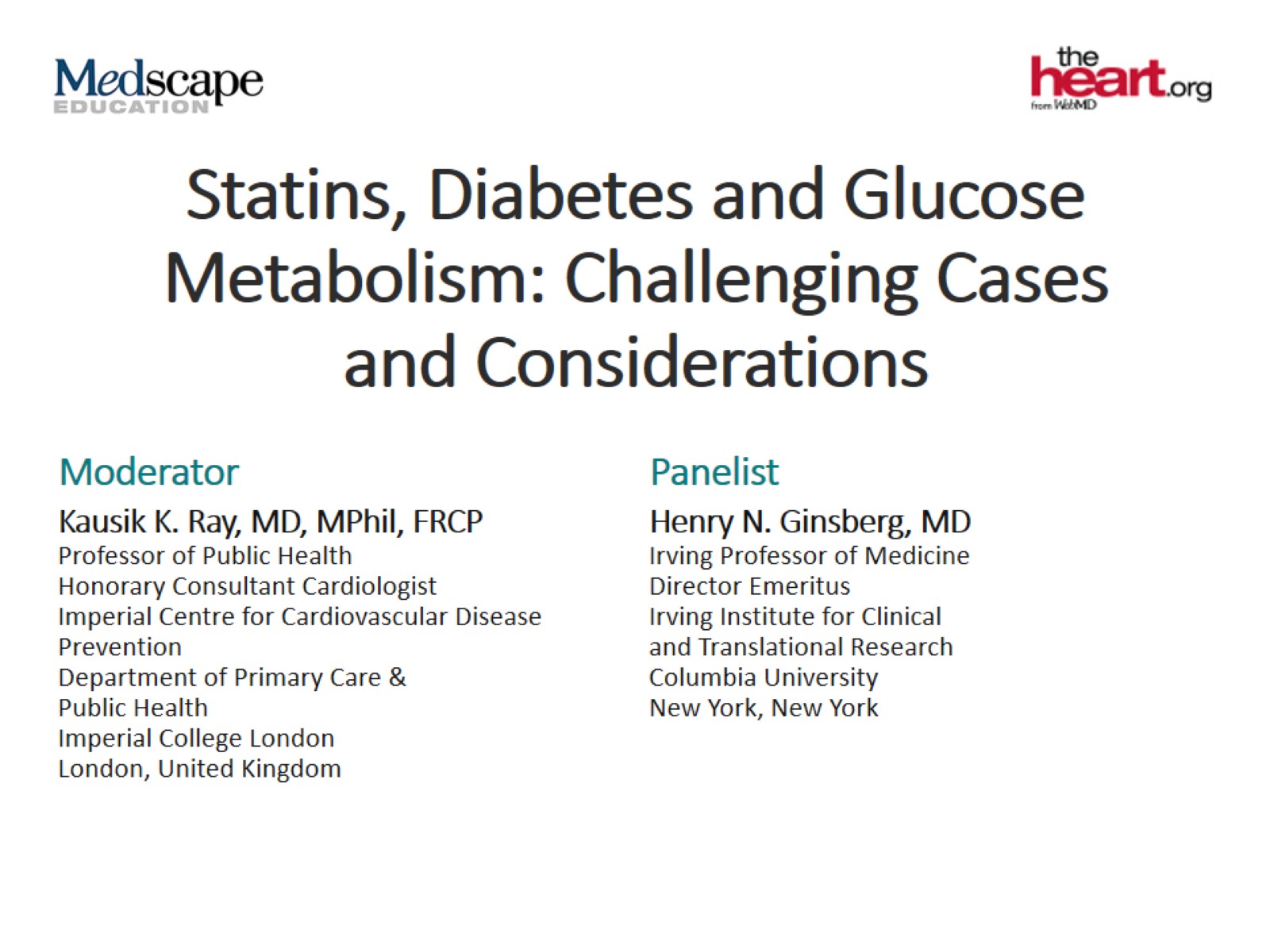 Statins, Diabetes and Glucose Metabolism: Challenging Cases and Considerations
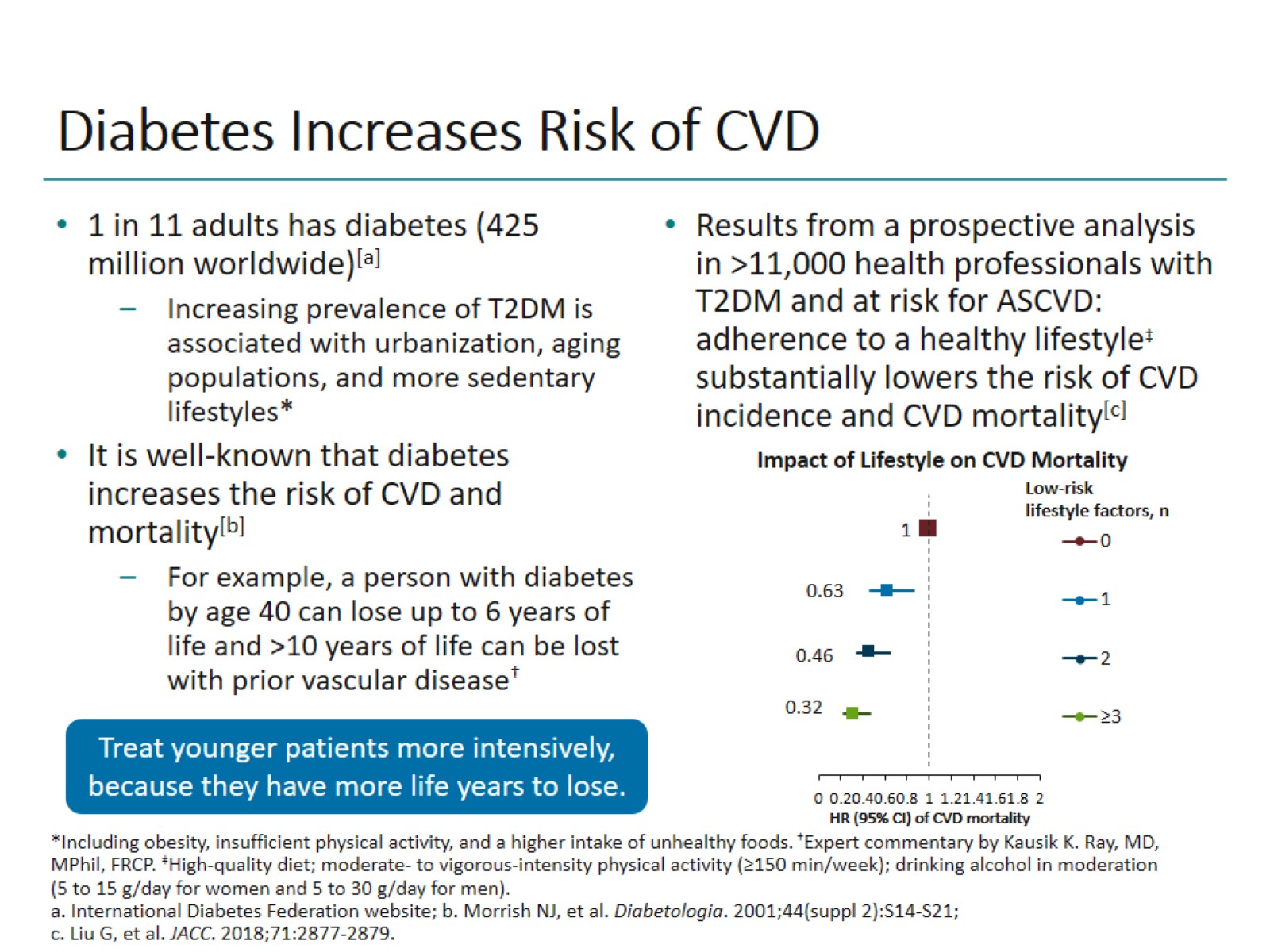 Diabetes Increases Risk of CVD
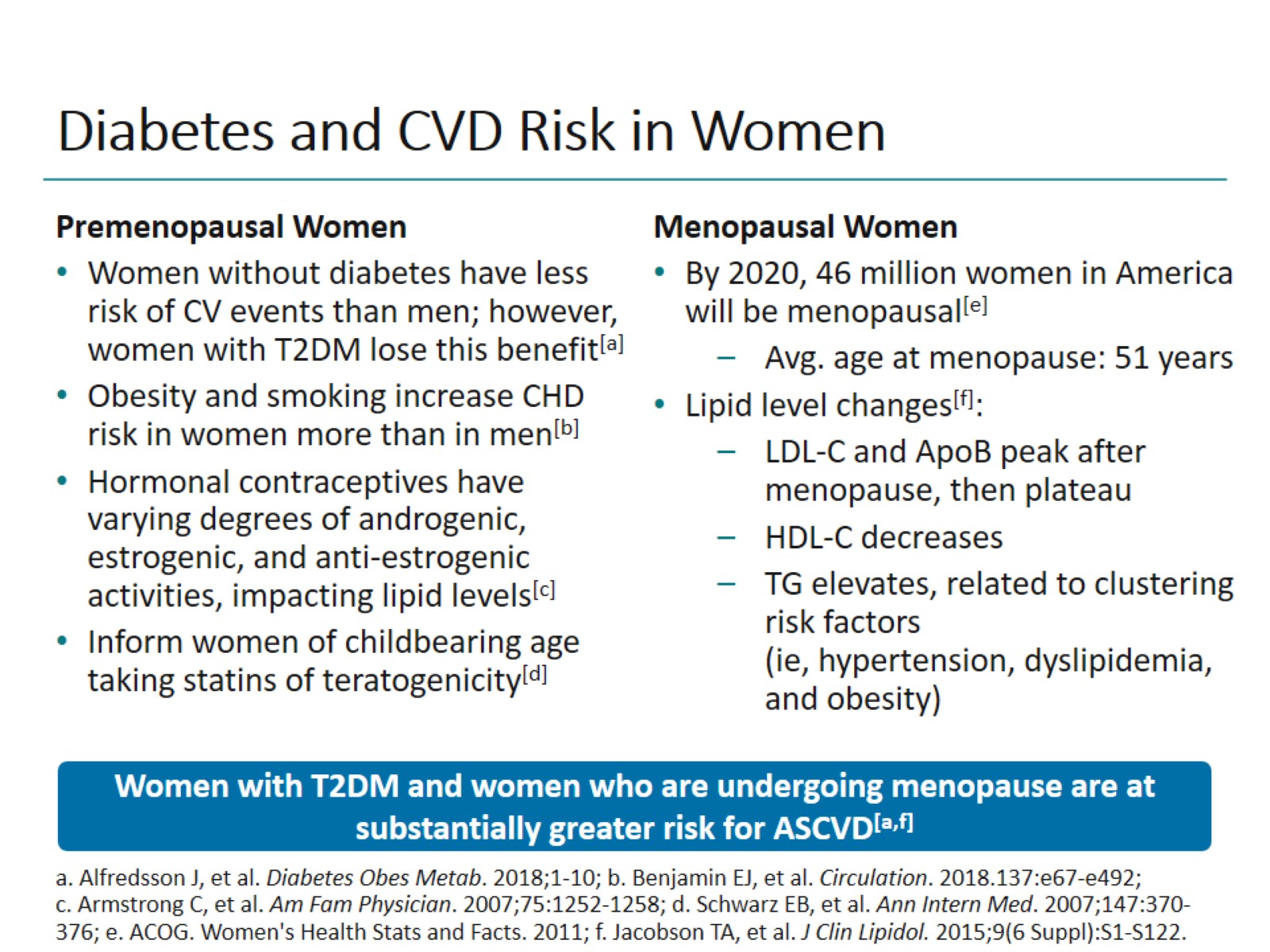 Diabetes and CVD Risk in Women
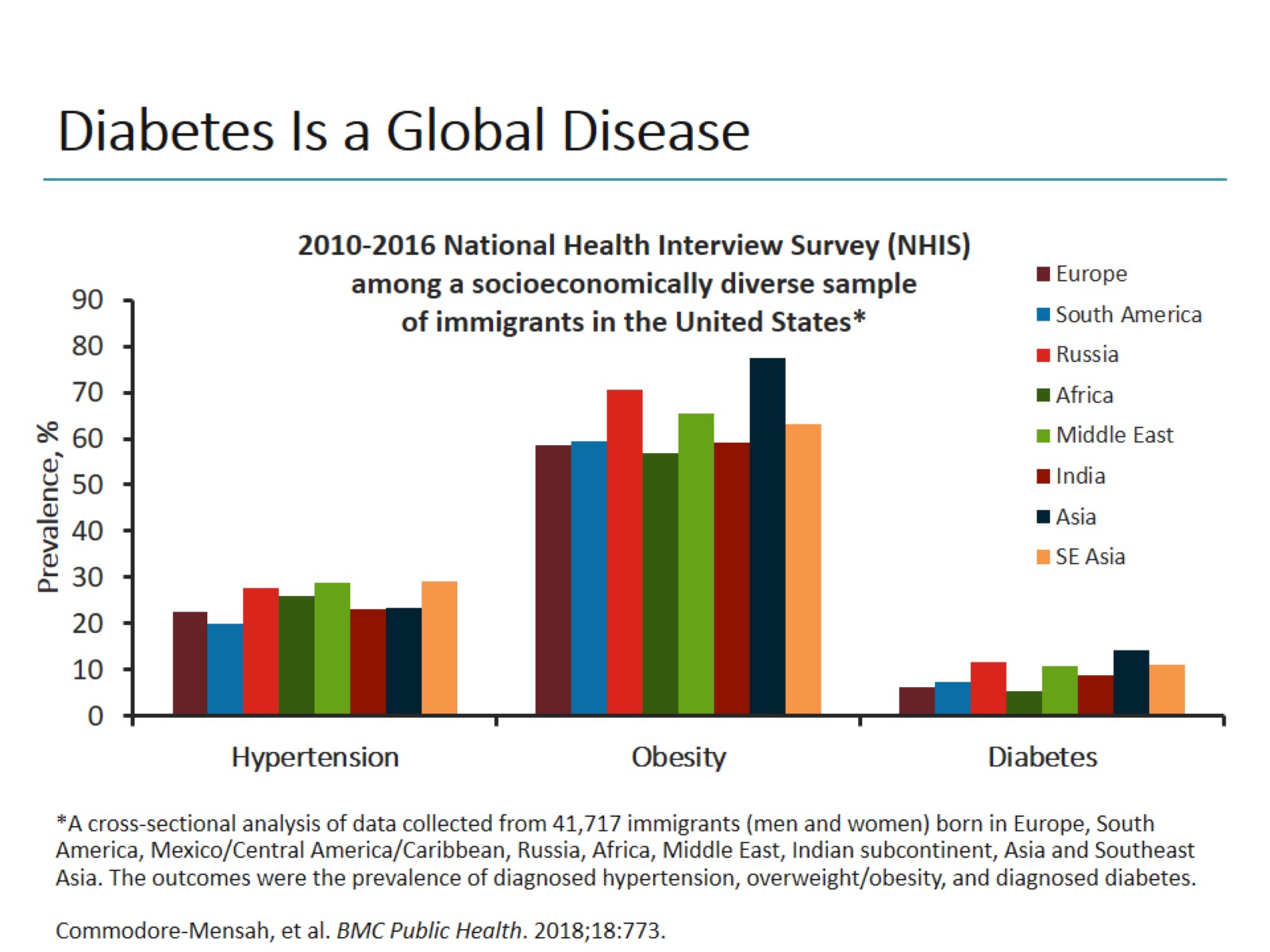 Diabetes Is a Global Disease
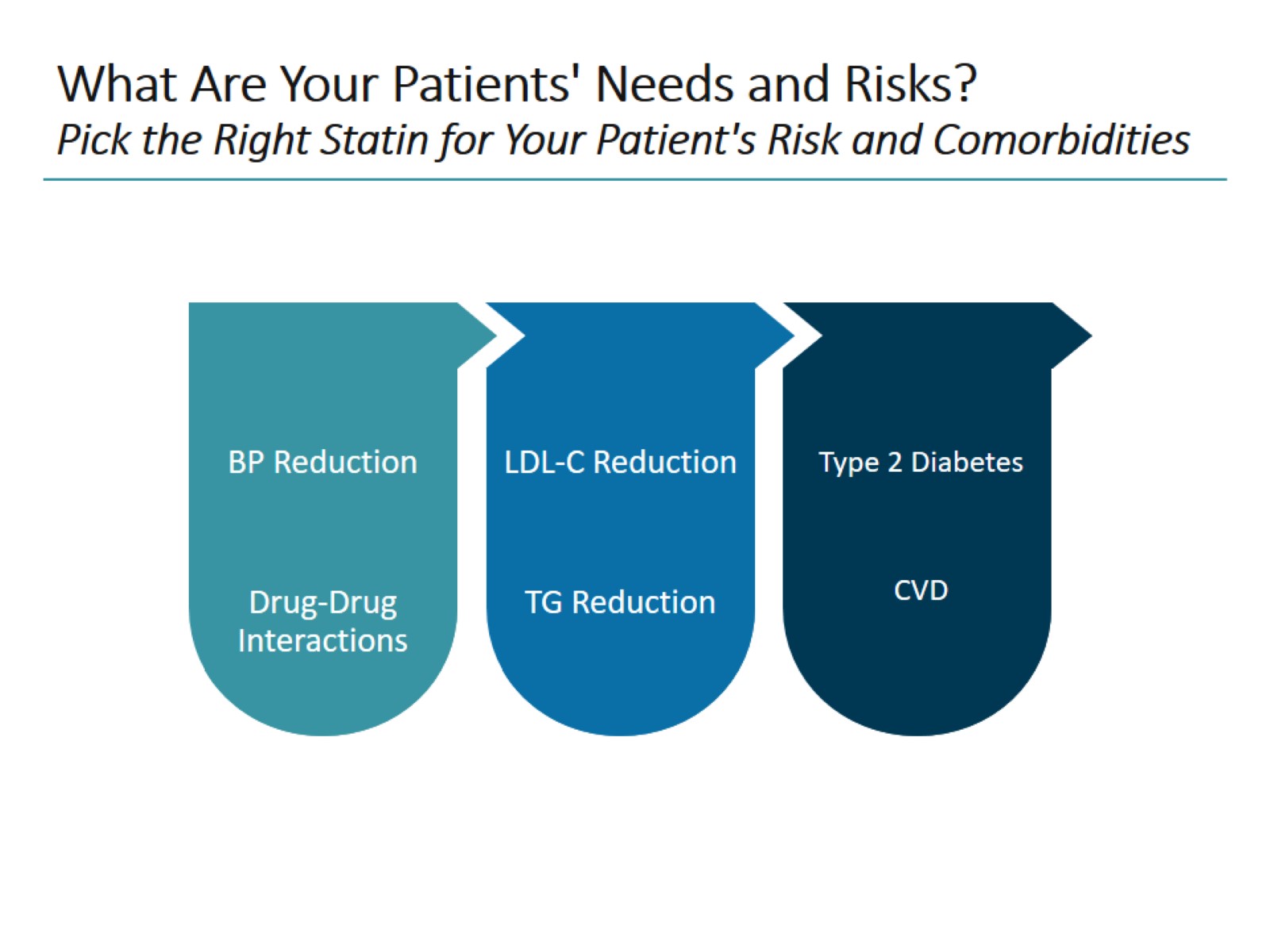 What Are Your Patients' Needs and Risks?Pick the Right Statin for Your Patient's Risk and Comorbidities
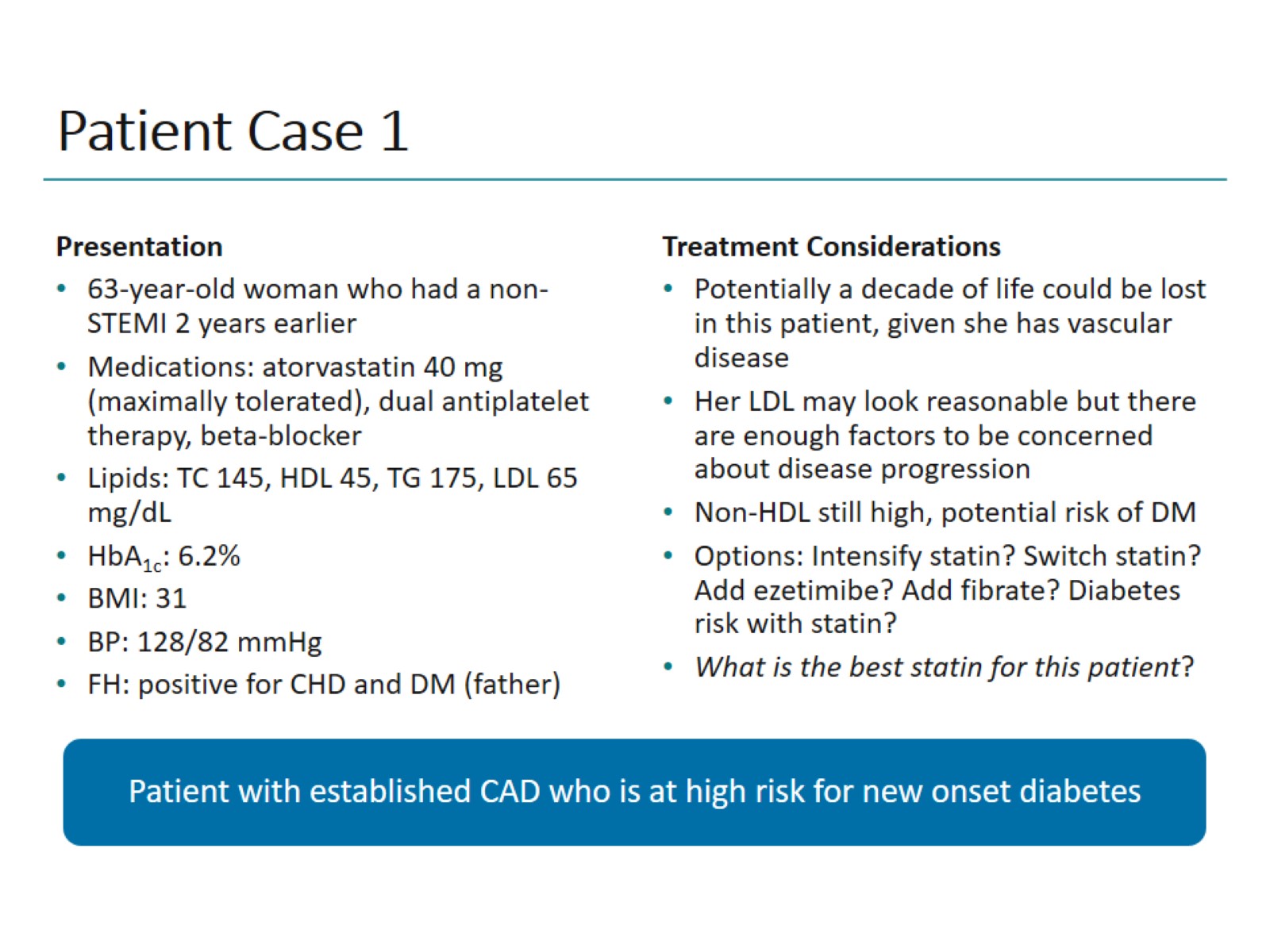 Patient Case 1
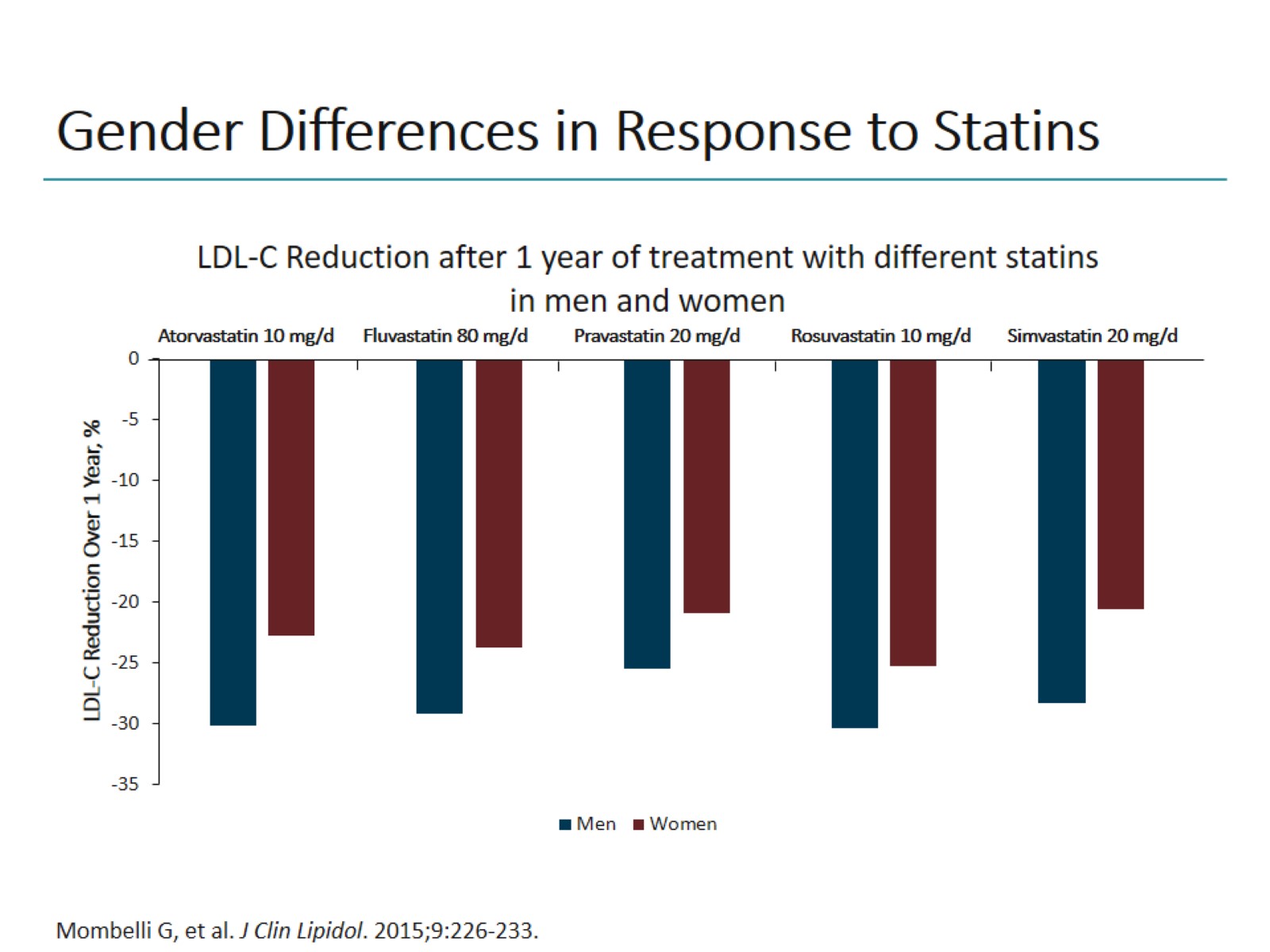 Gender Differences in Response to Statins
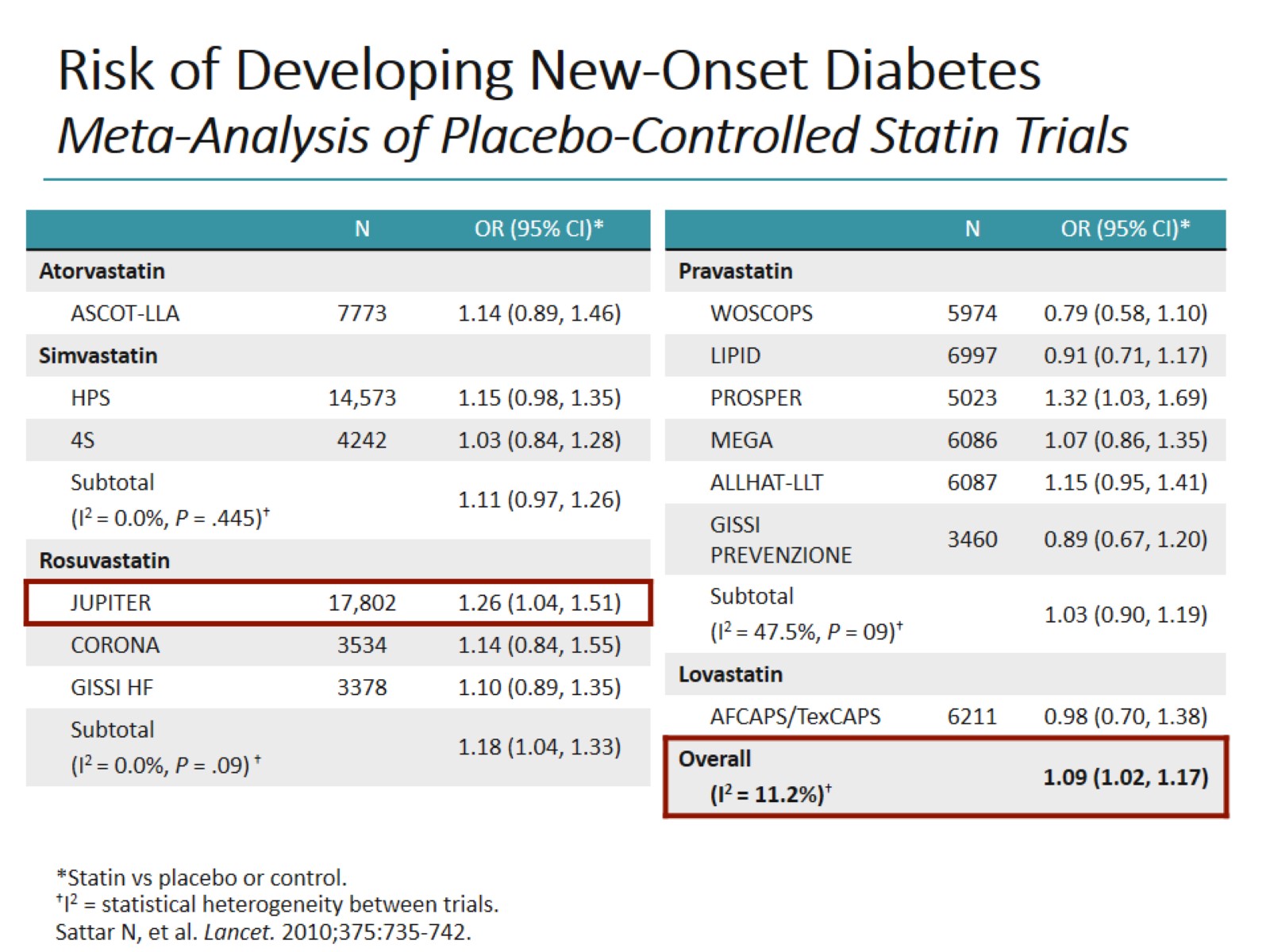 Risk of Developing New-Onset Diabetes Meta-Analysis of Placebo-Controlled Statin Trials
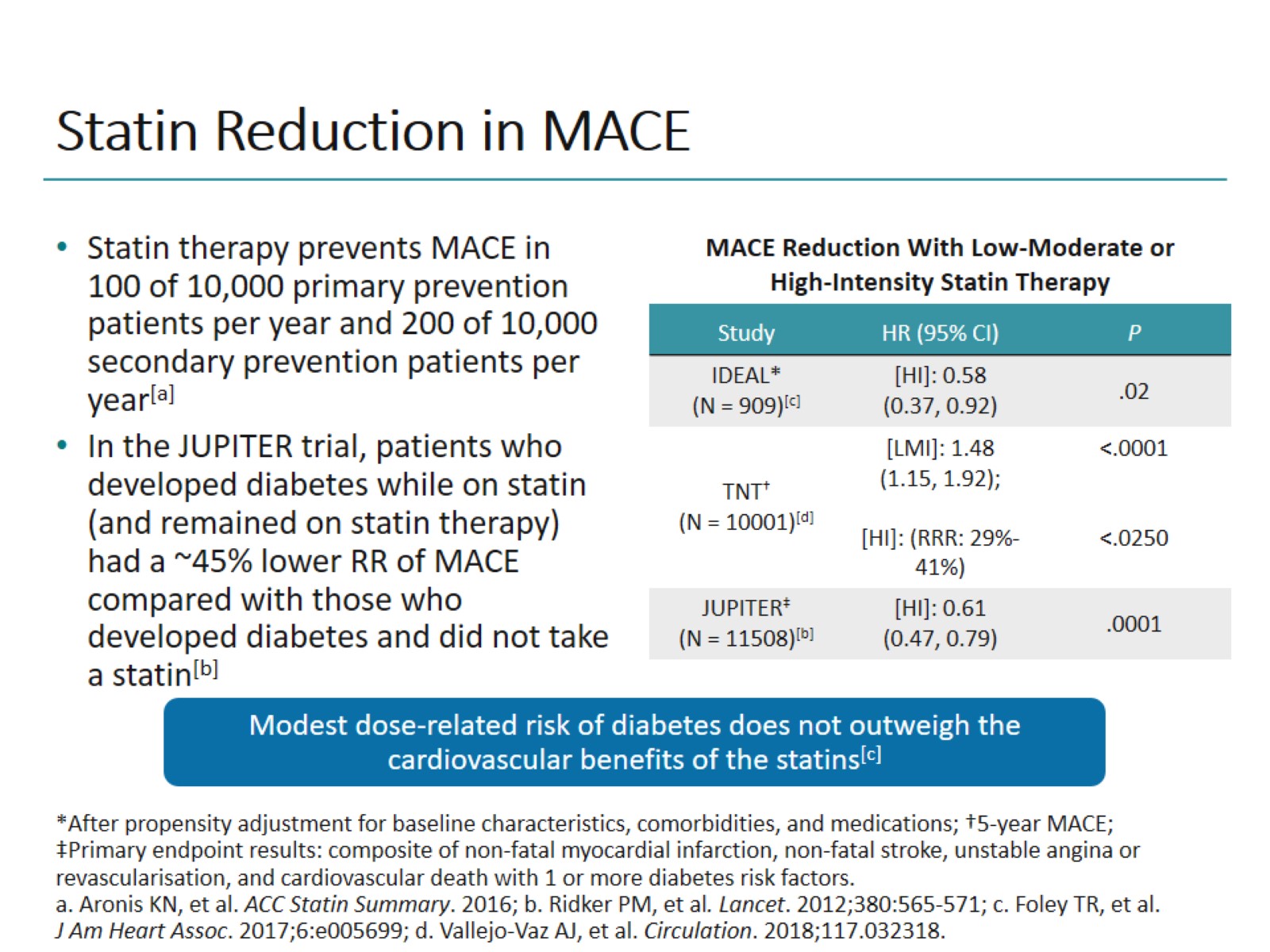 Statin Reduction in MACE
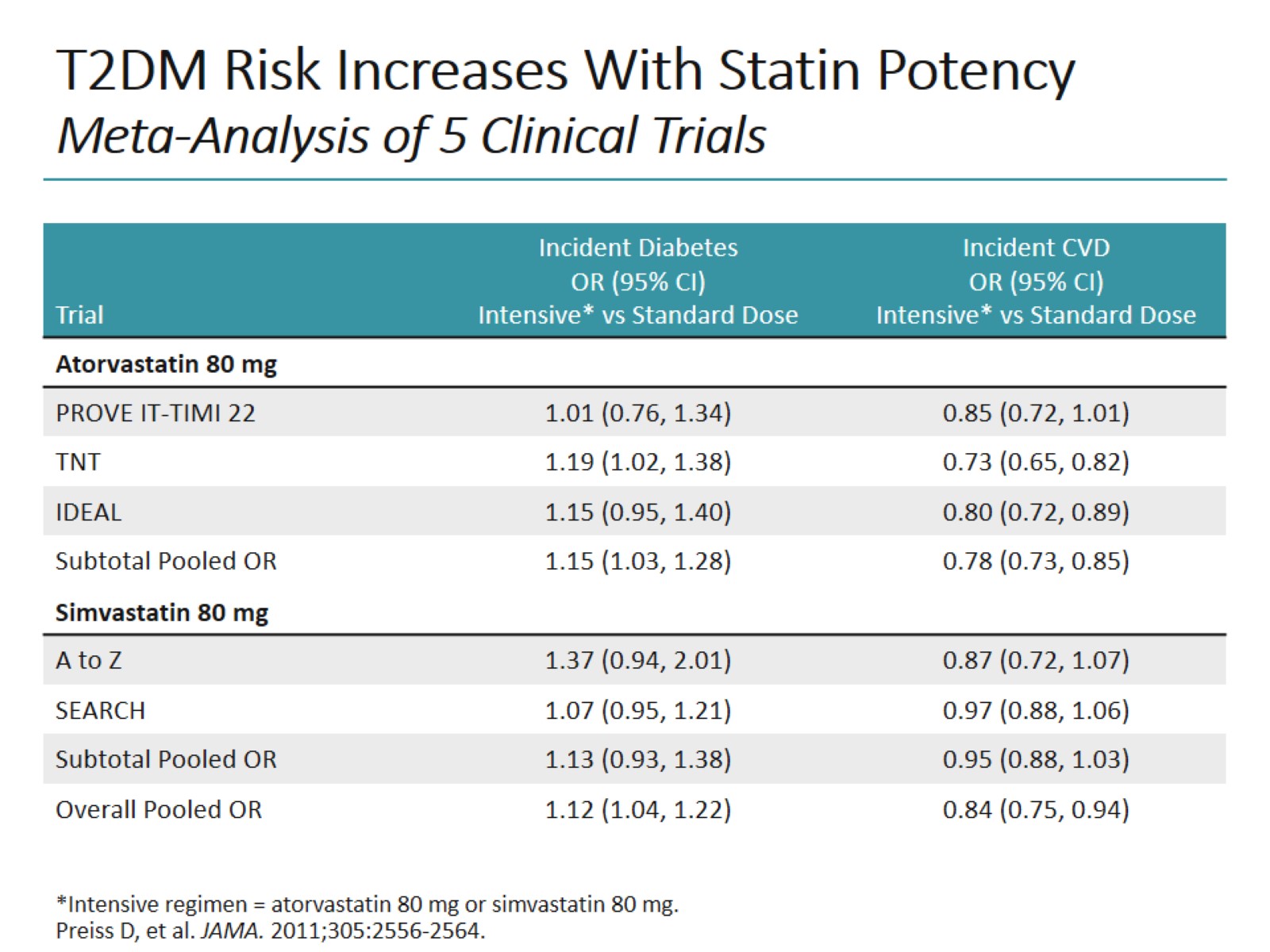 T2DM Risk Increases With Statin PotencyMeta-Analysis of 5 Clinical Trials
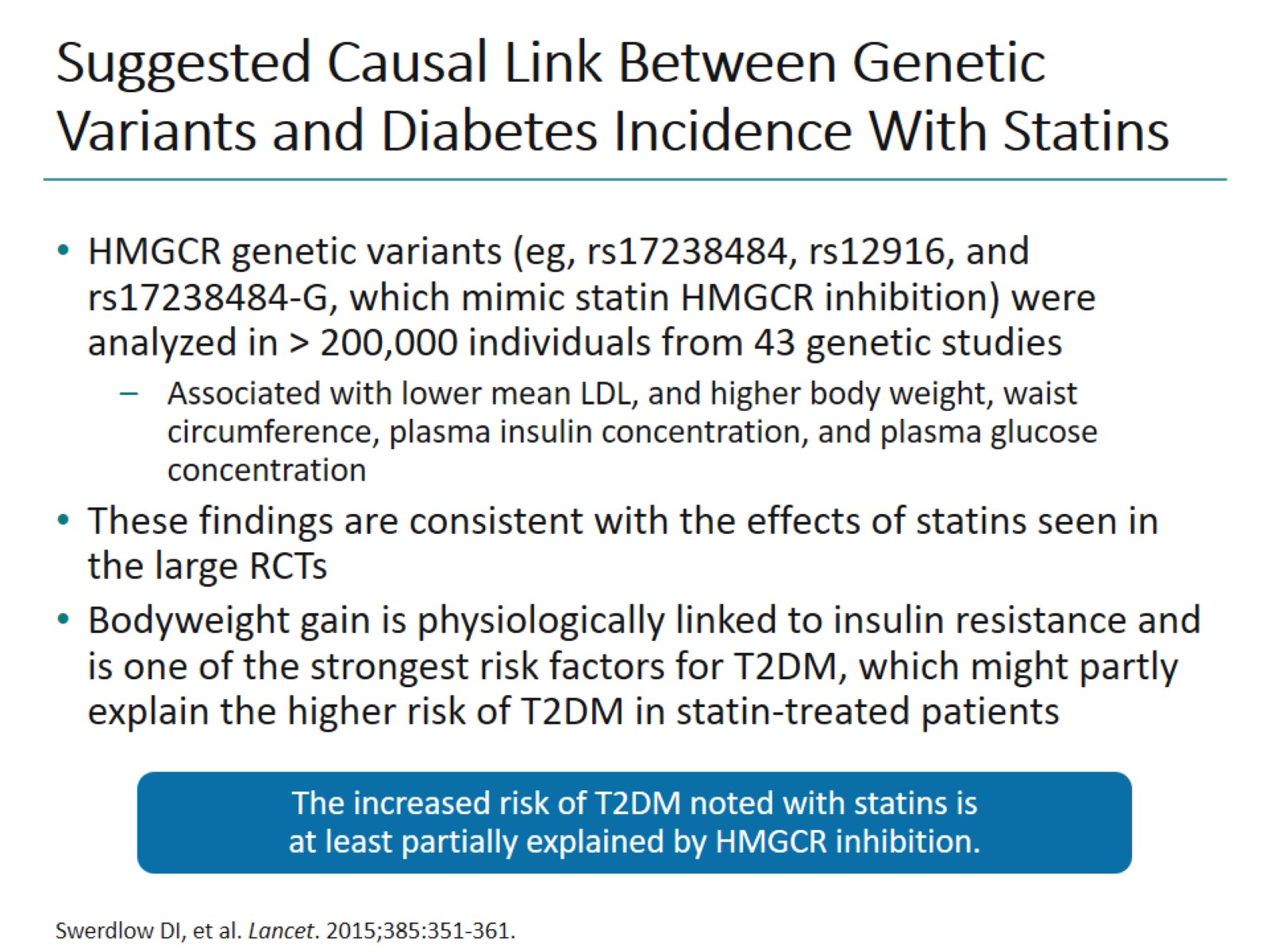 Suggested Causal Link Between Genetic Variants and Diabetes Incidence With Statins
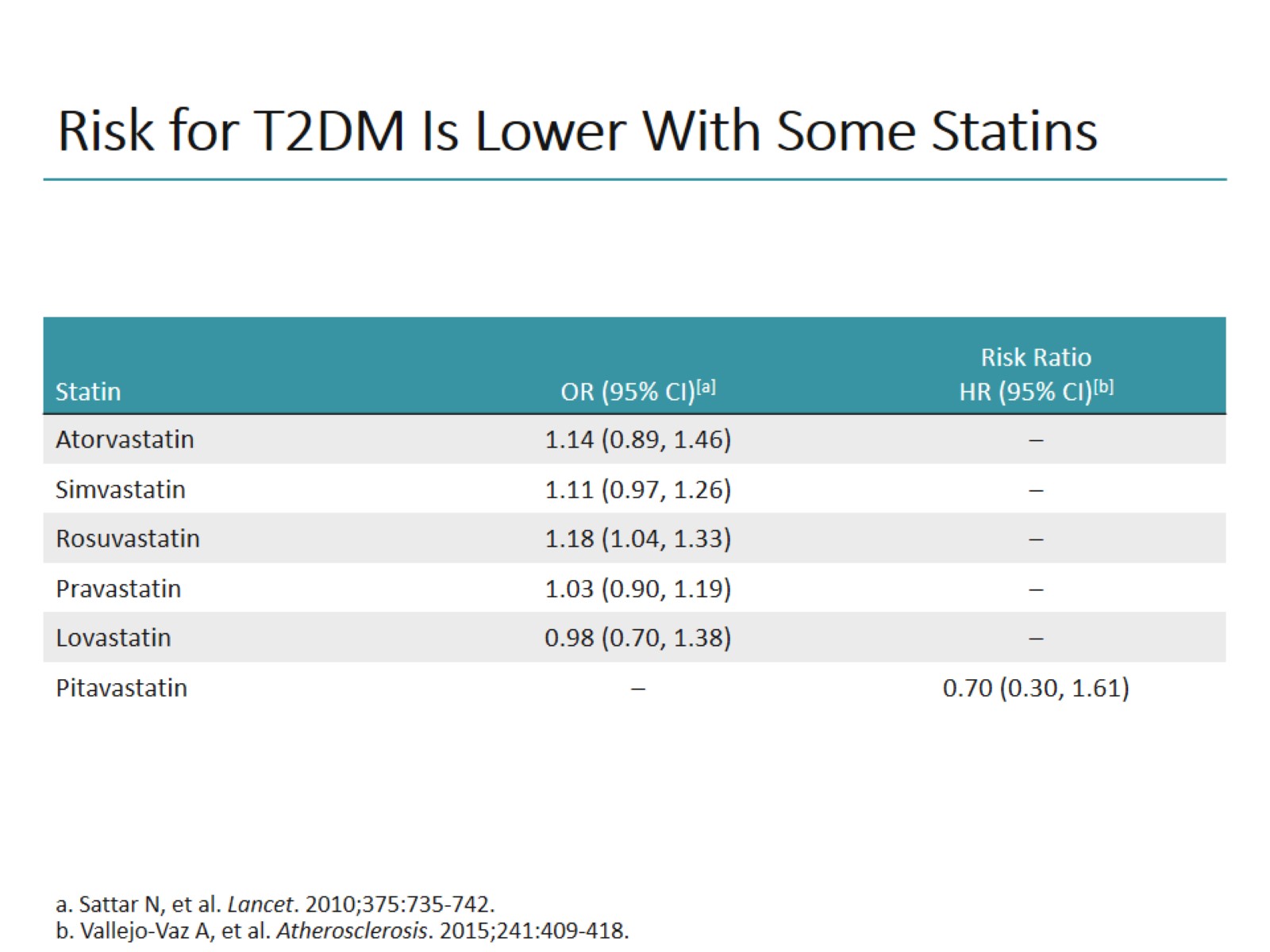 Risk for T2DM Is Lower With Some Statins
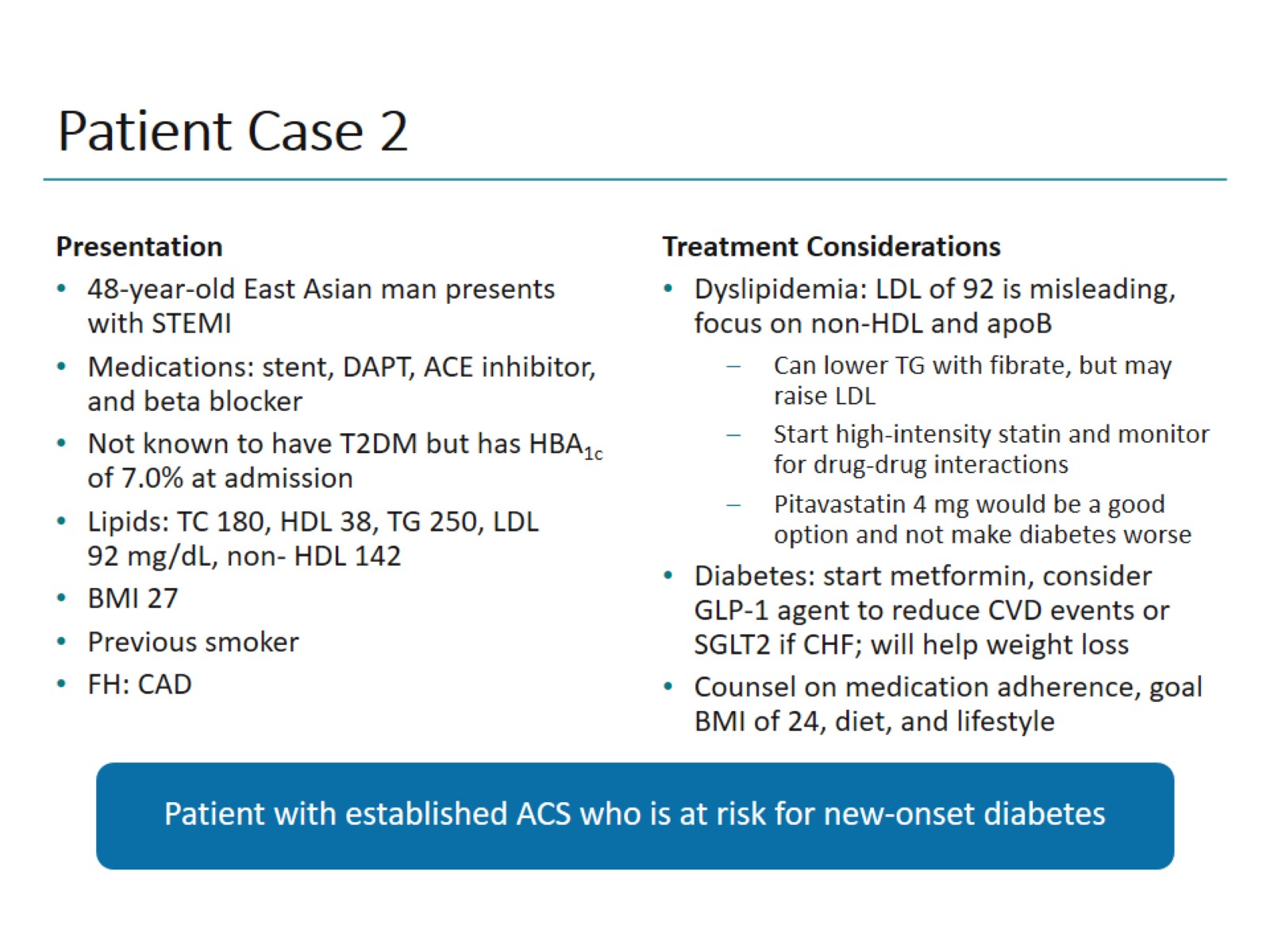 Patient Case 2
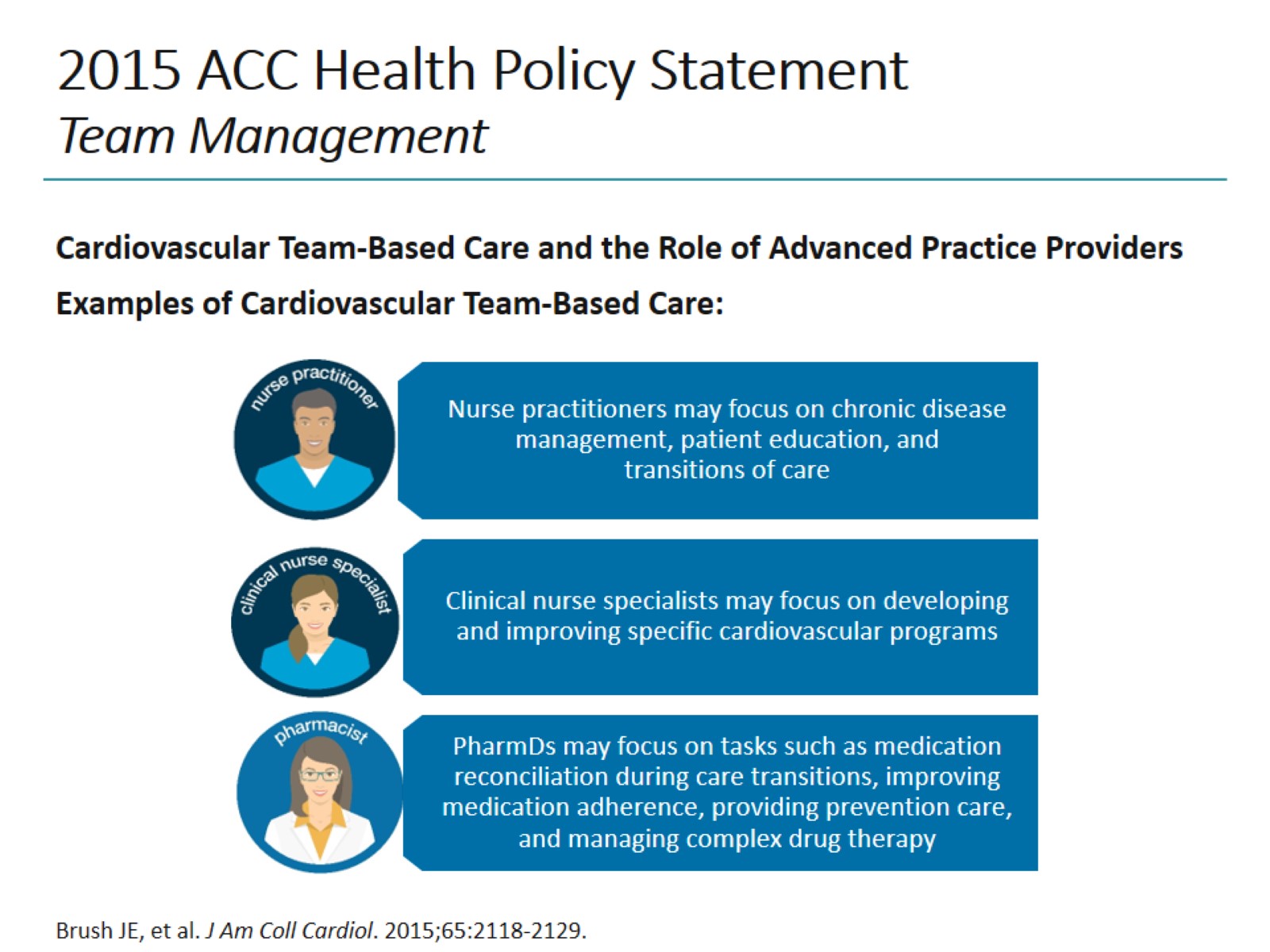 2015 ACC Health Policy Statement Team Management
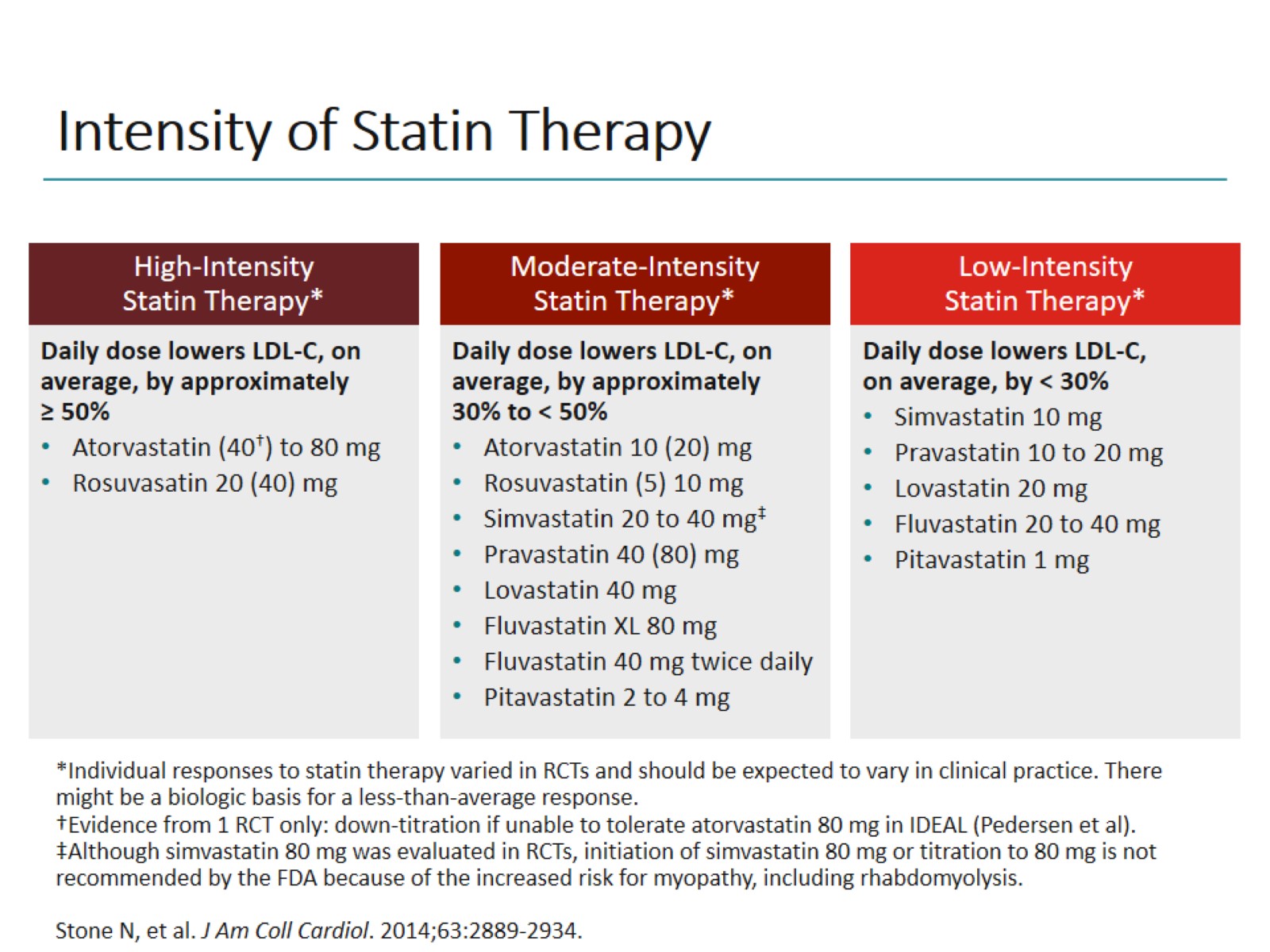 Intensity of Statin Therapy
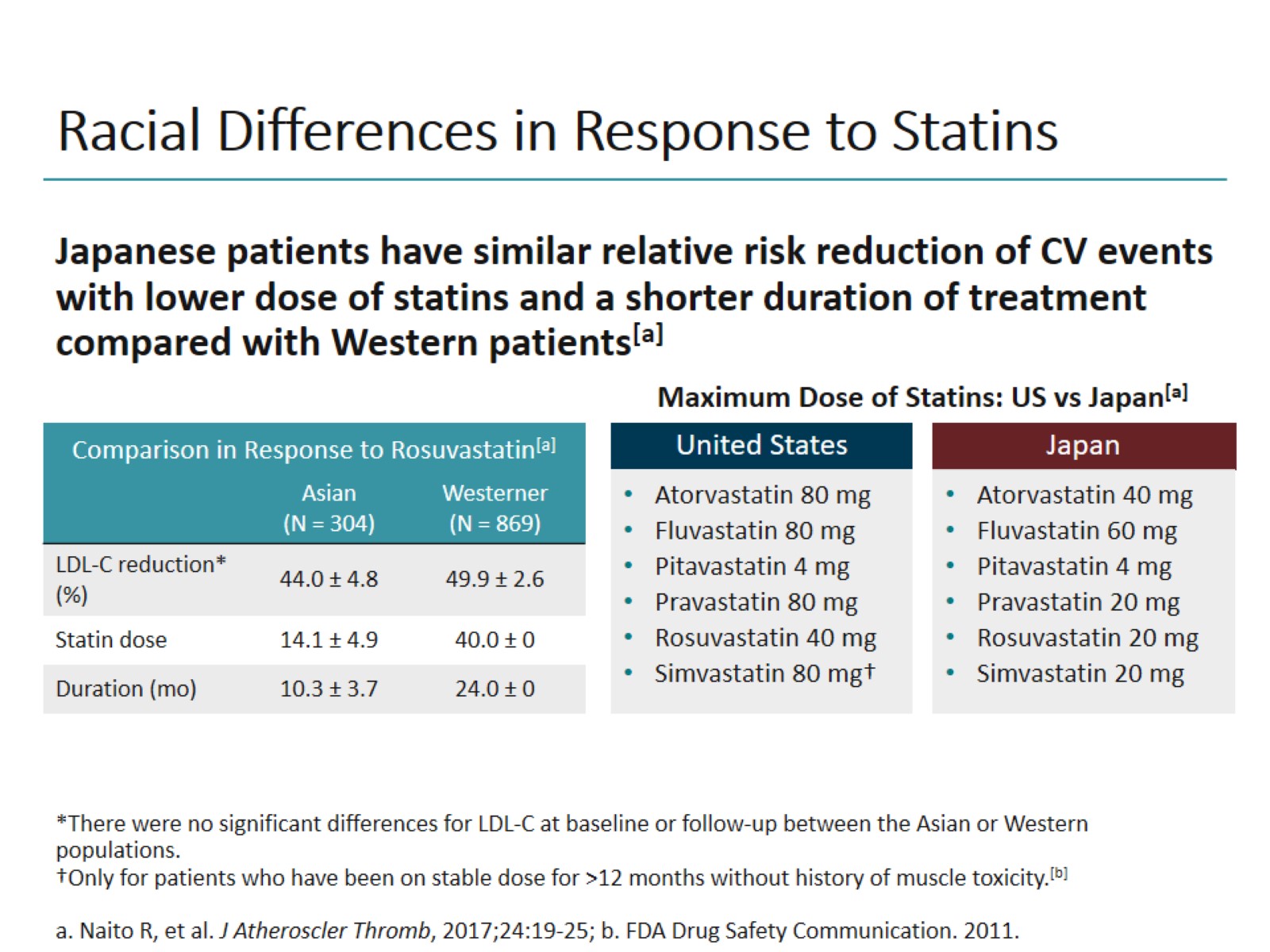 Racial Differences in Response to Statins
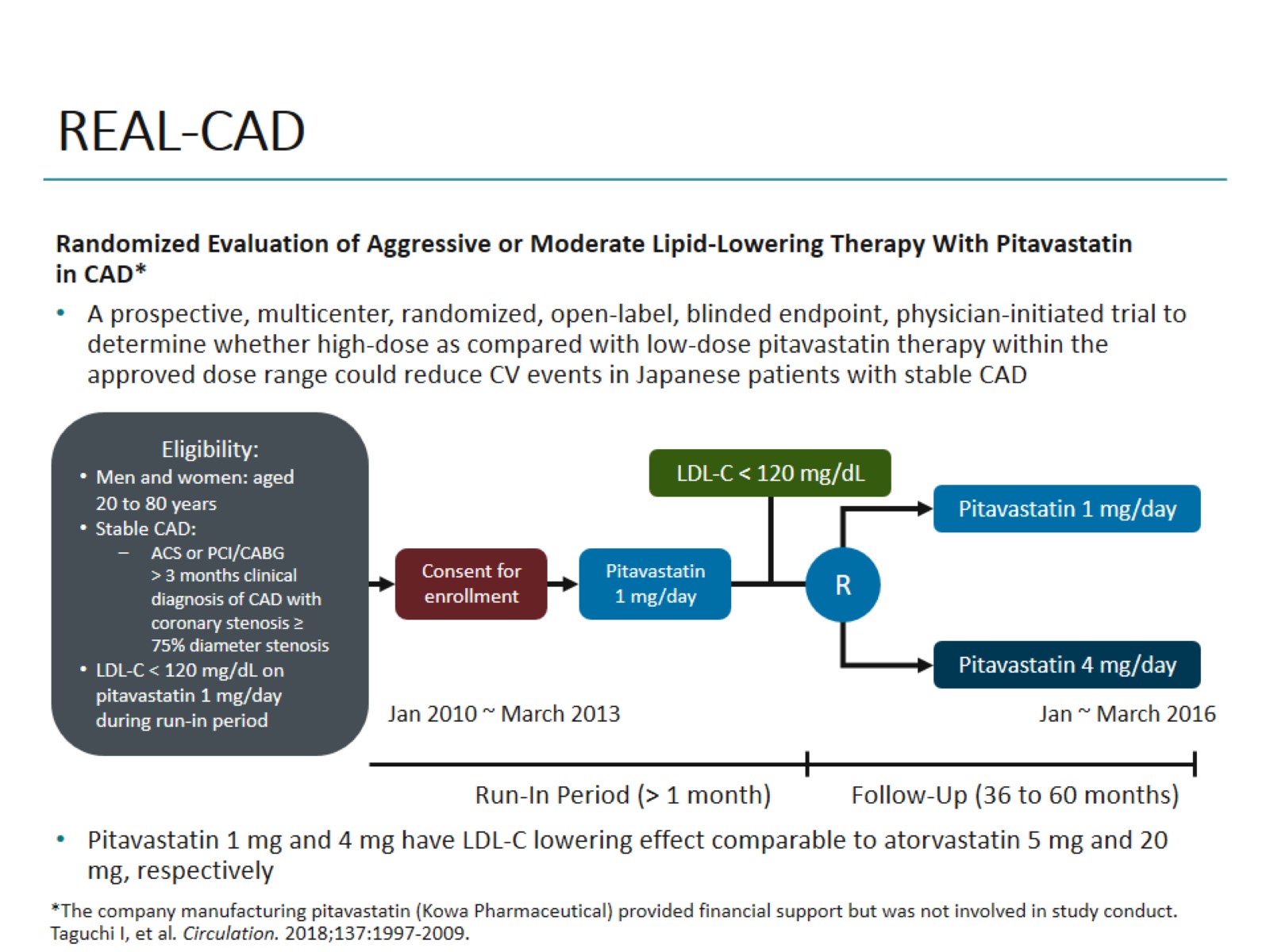 REAL-CAD
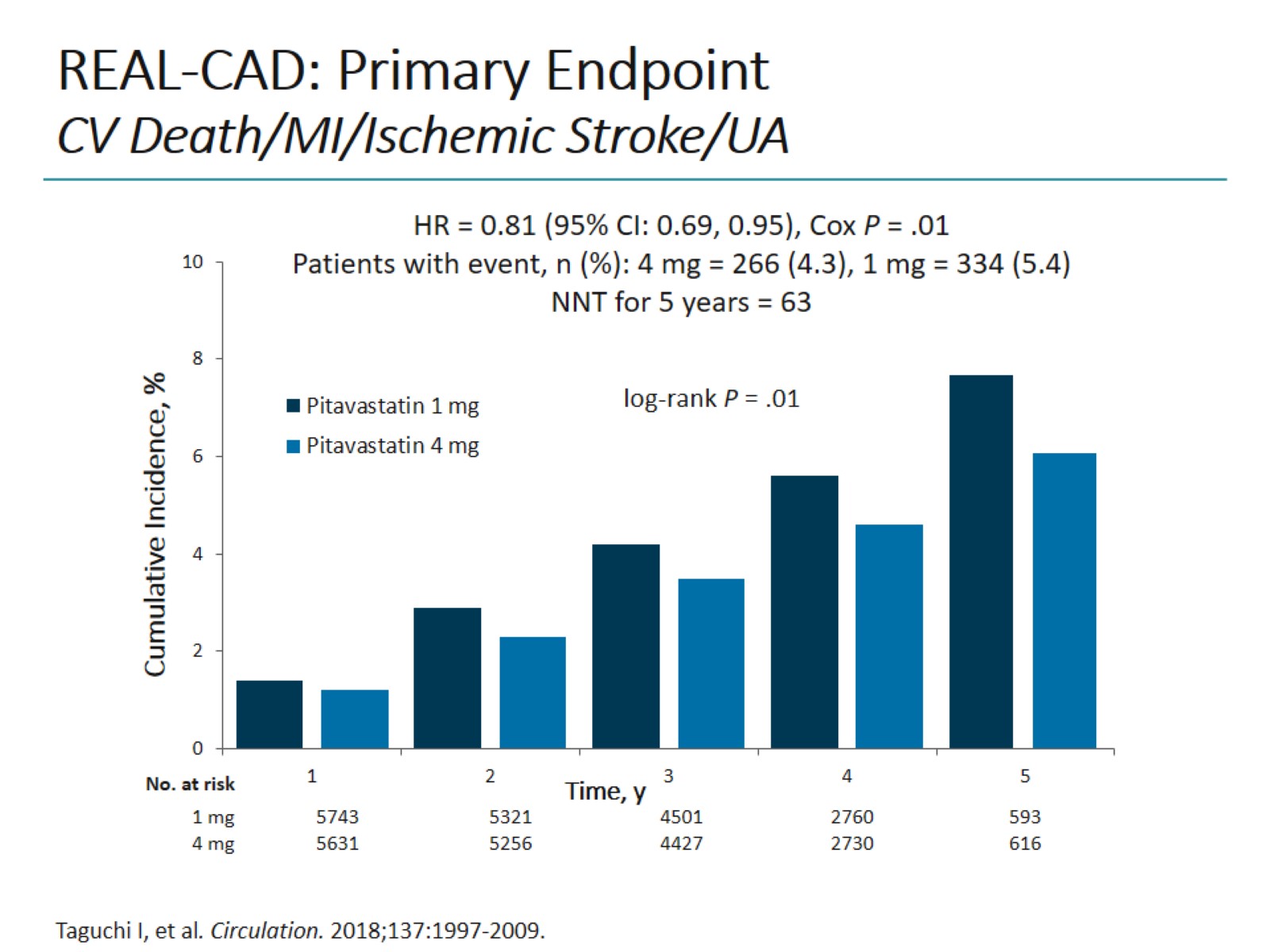 REAL-CAD: Primary Endpoint CV Death/MI/Ischemic Stroke/UA
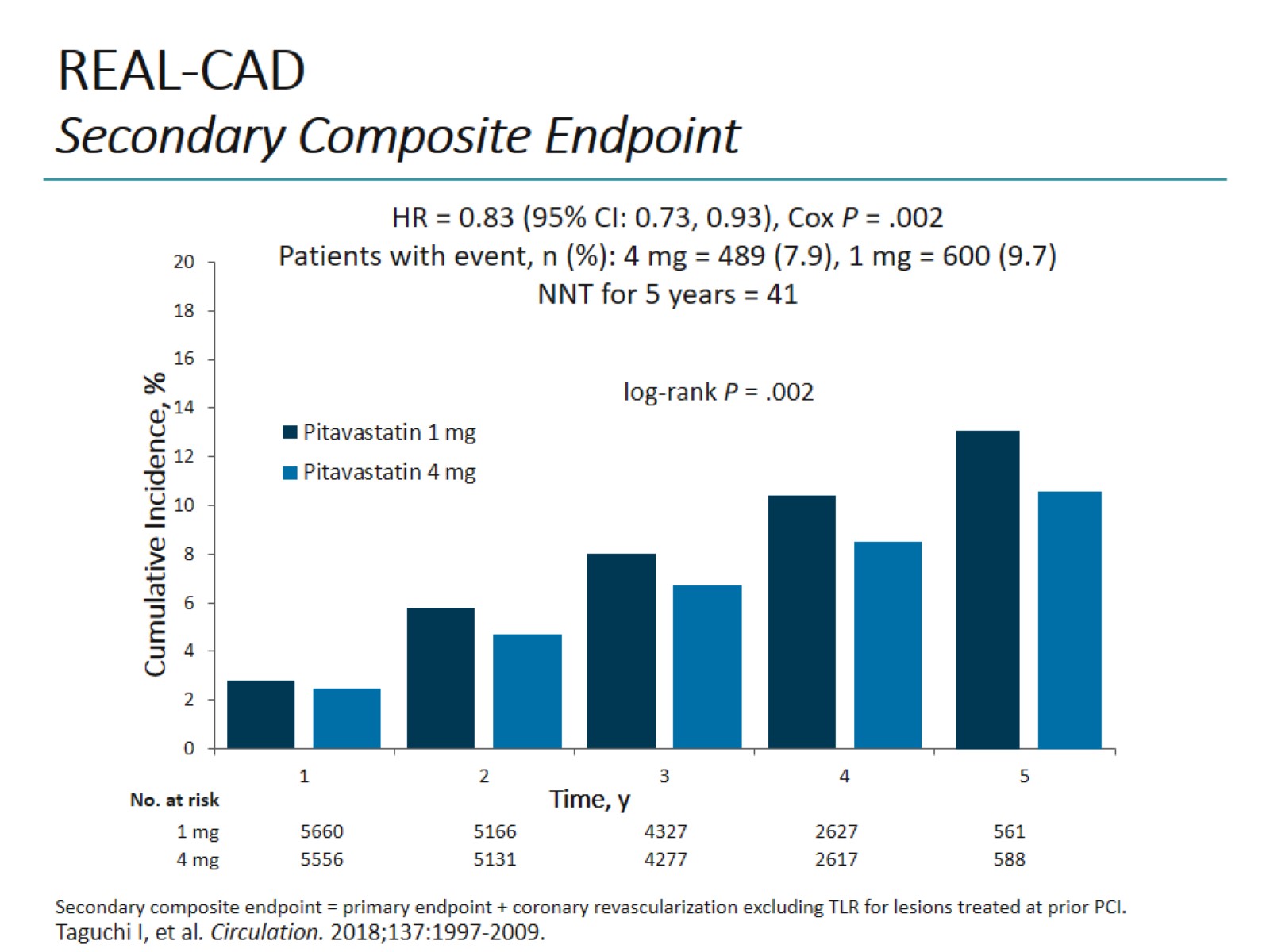 REAL-CADSecondary Composite Endpoint
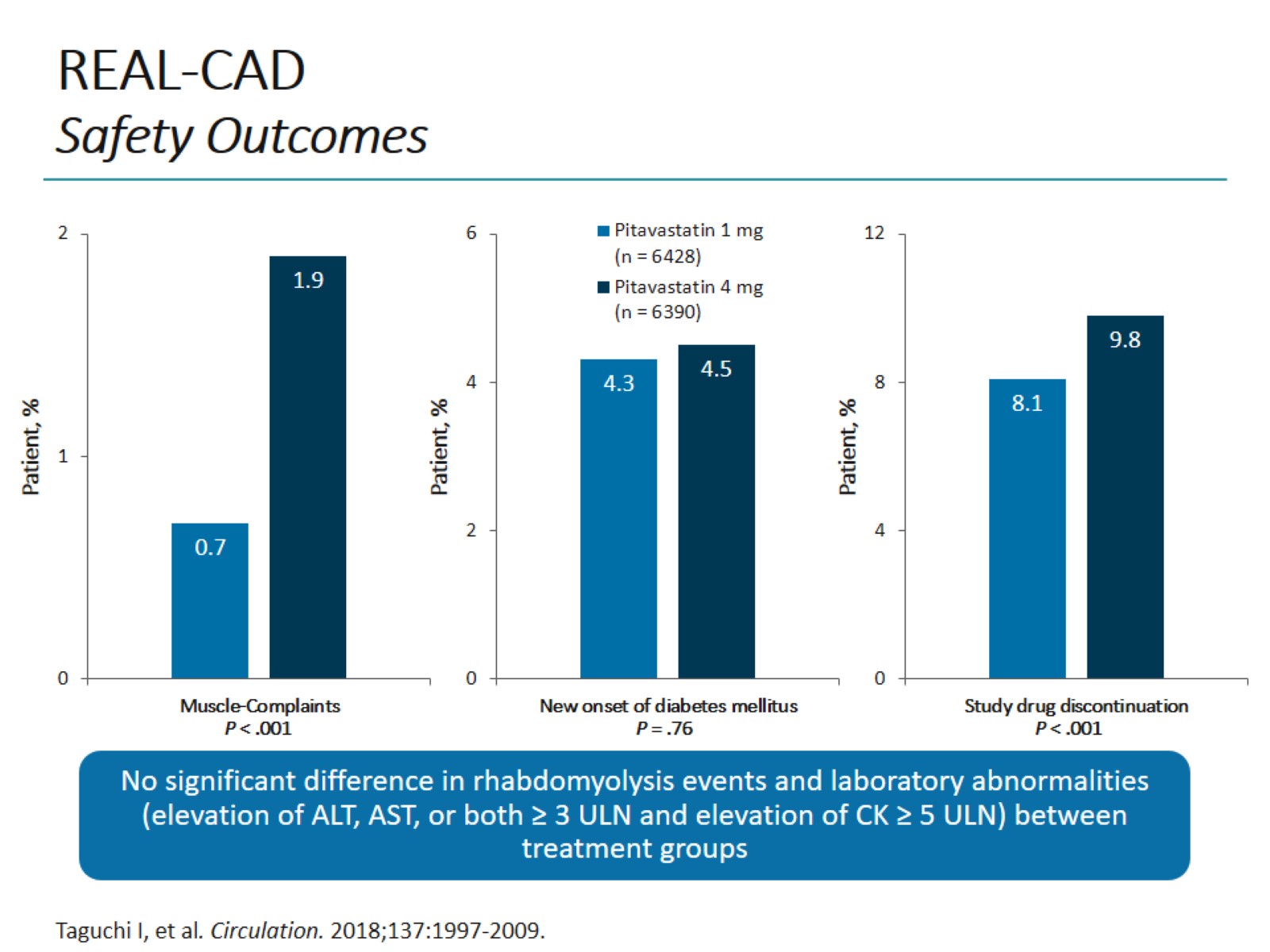 REAL-CADSafety Outcomes
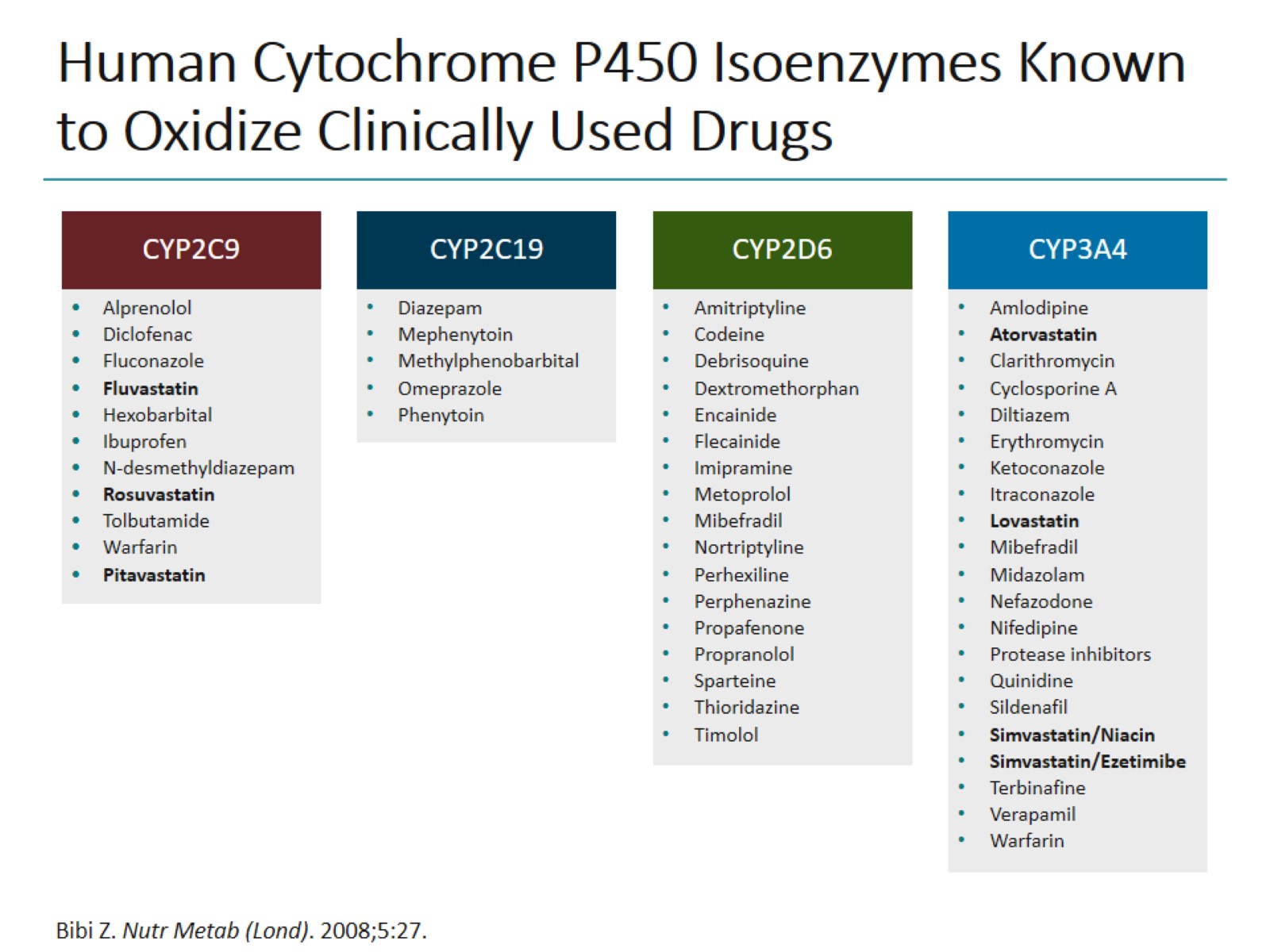 Human Cytochrome P450 Isoenzymes Known to Oxidize Clinically Used Drugs
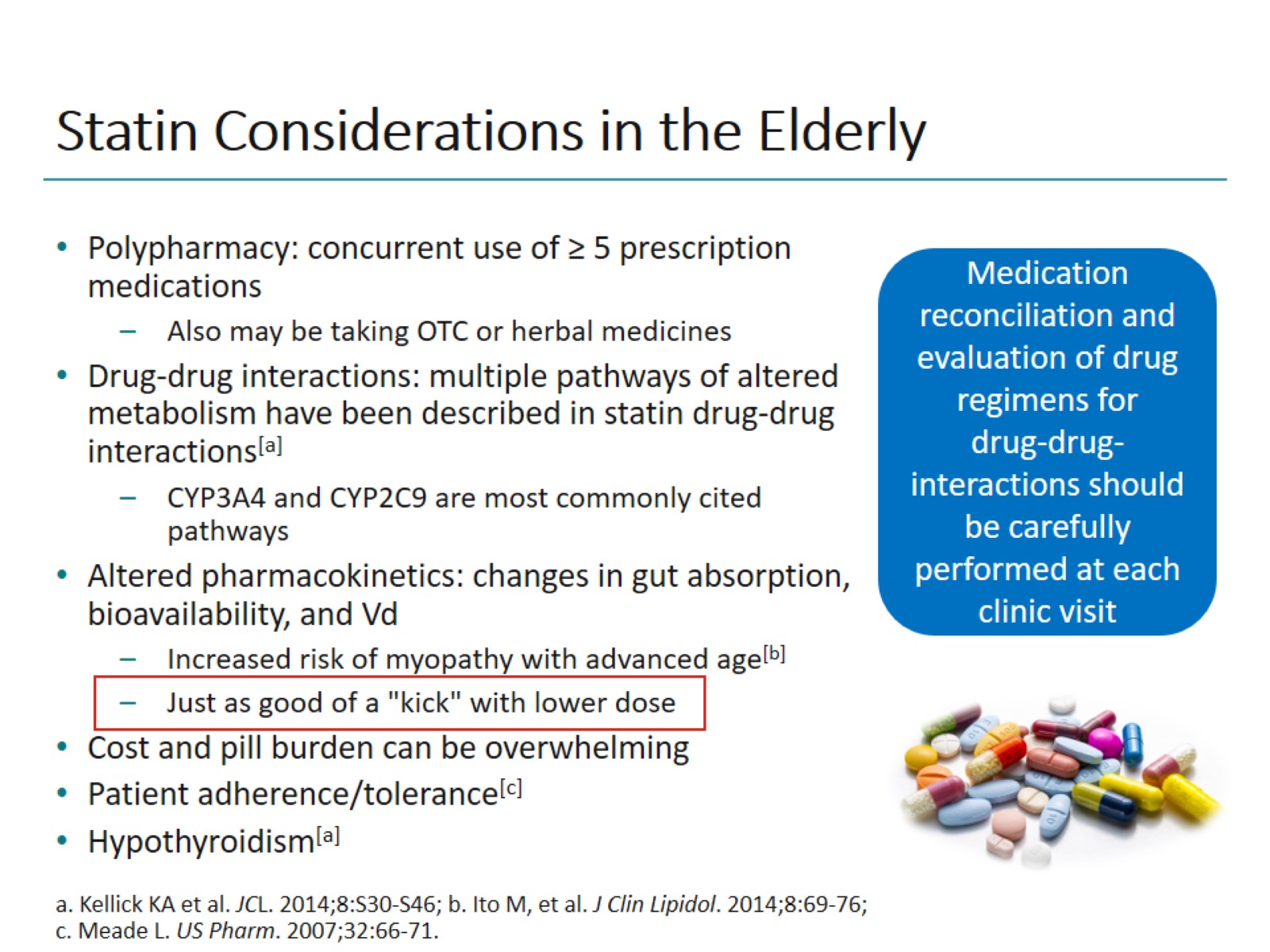 Statin Considerations in the Elderly
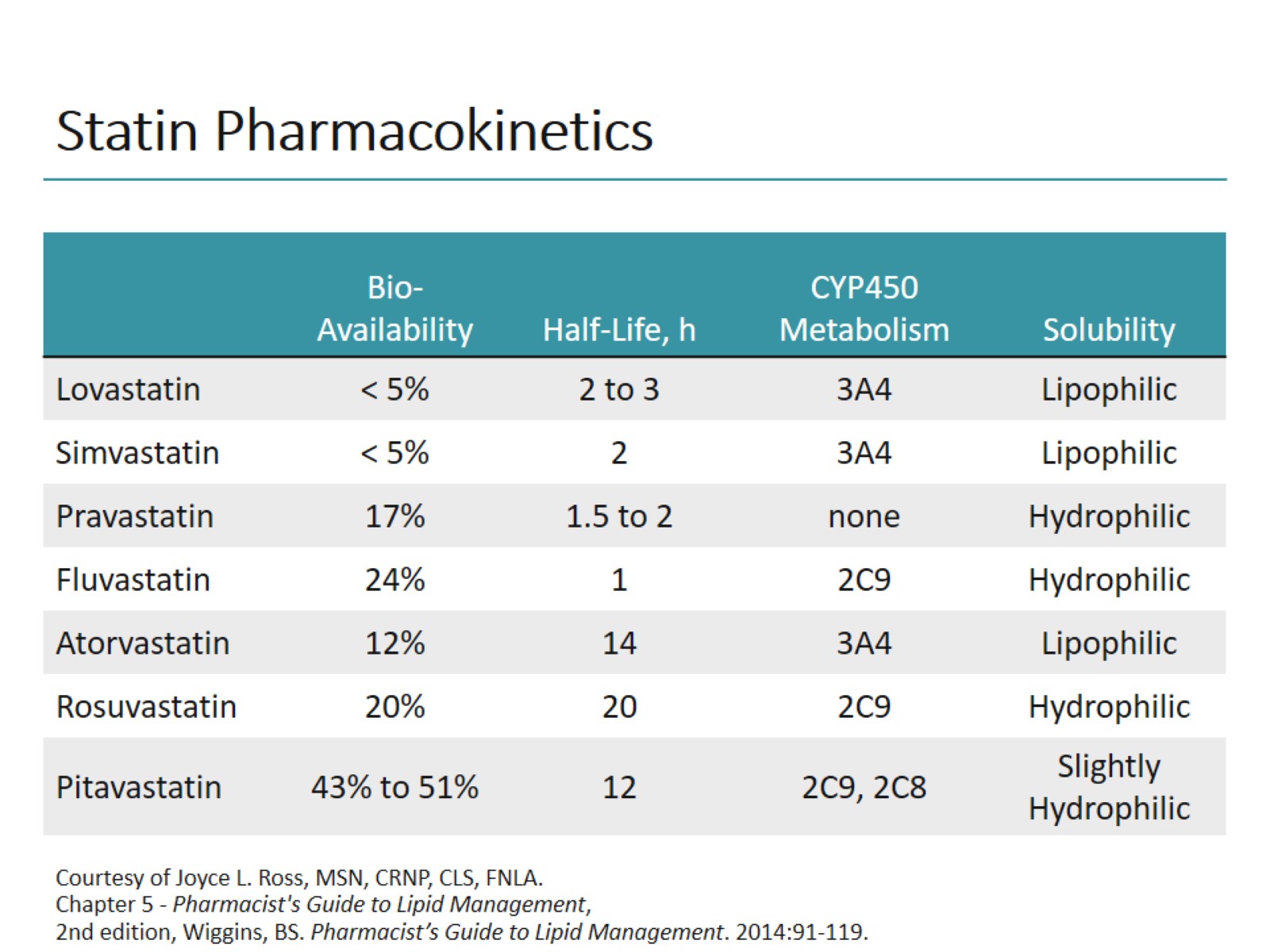 Statin Pharmacokinetics
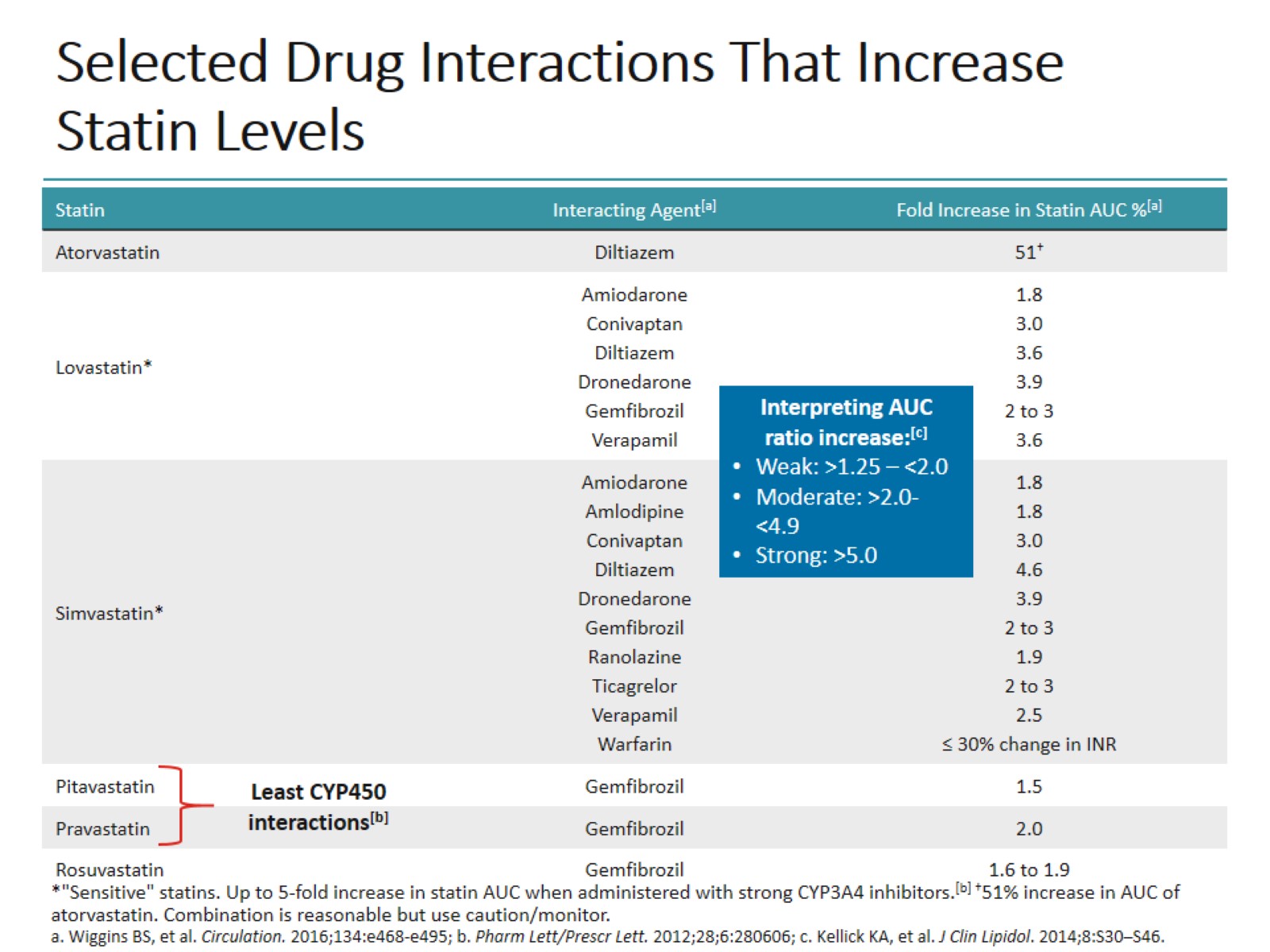 Selected Drug Interactions That Increase Statin Levels
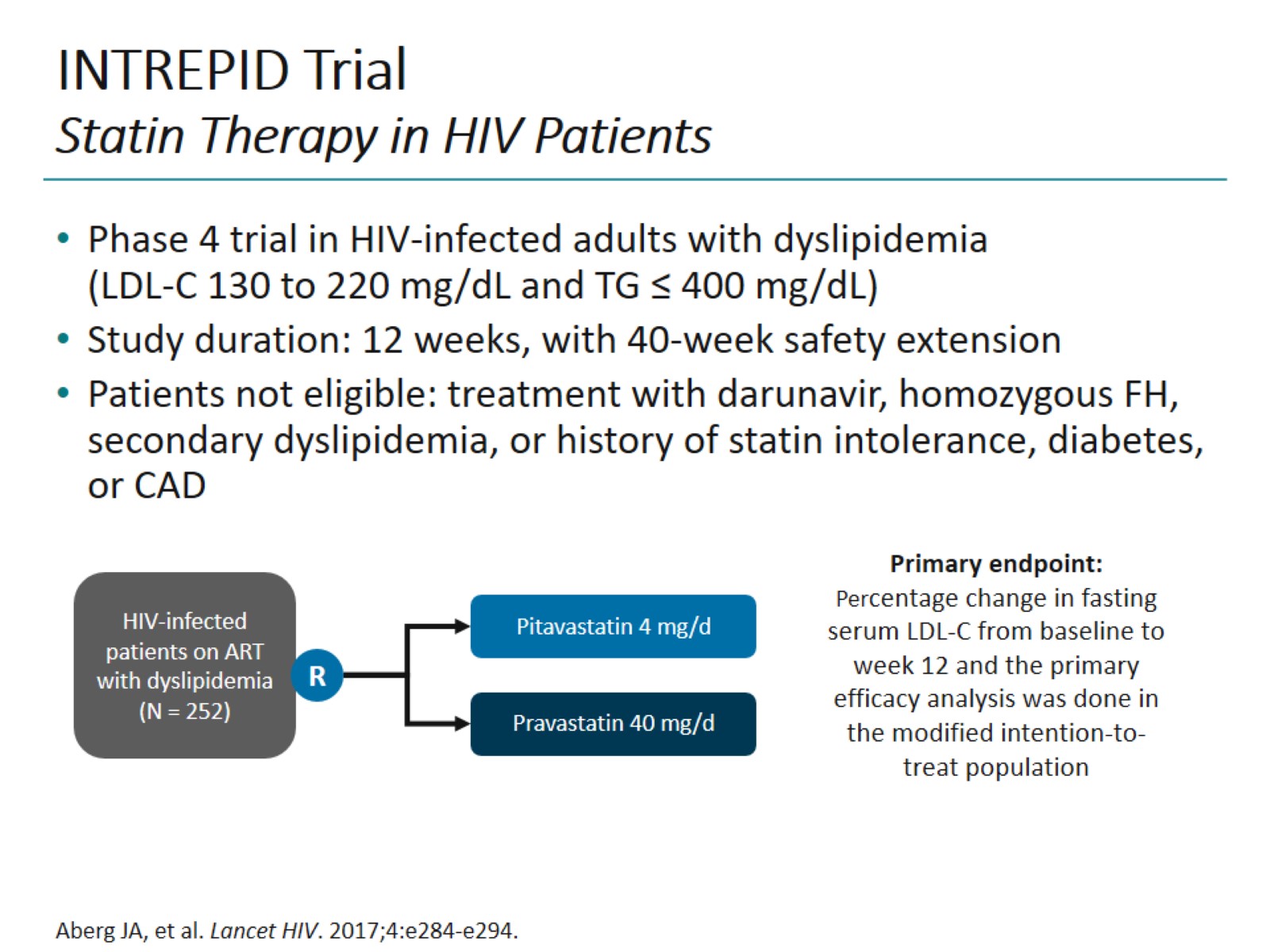 INTREPID TrialStatin Therapy in HIV Patients
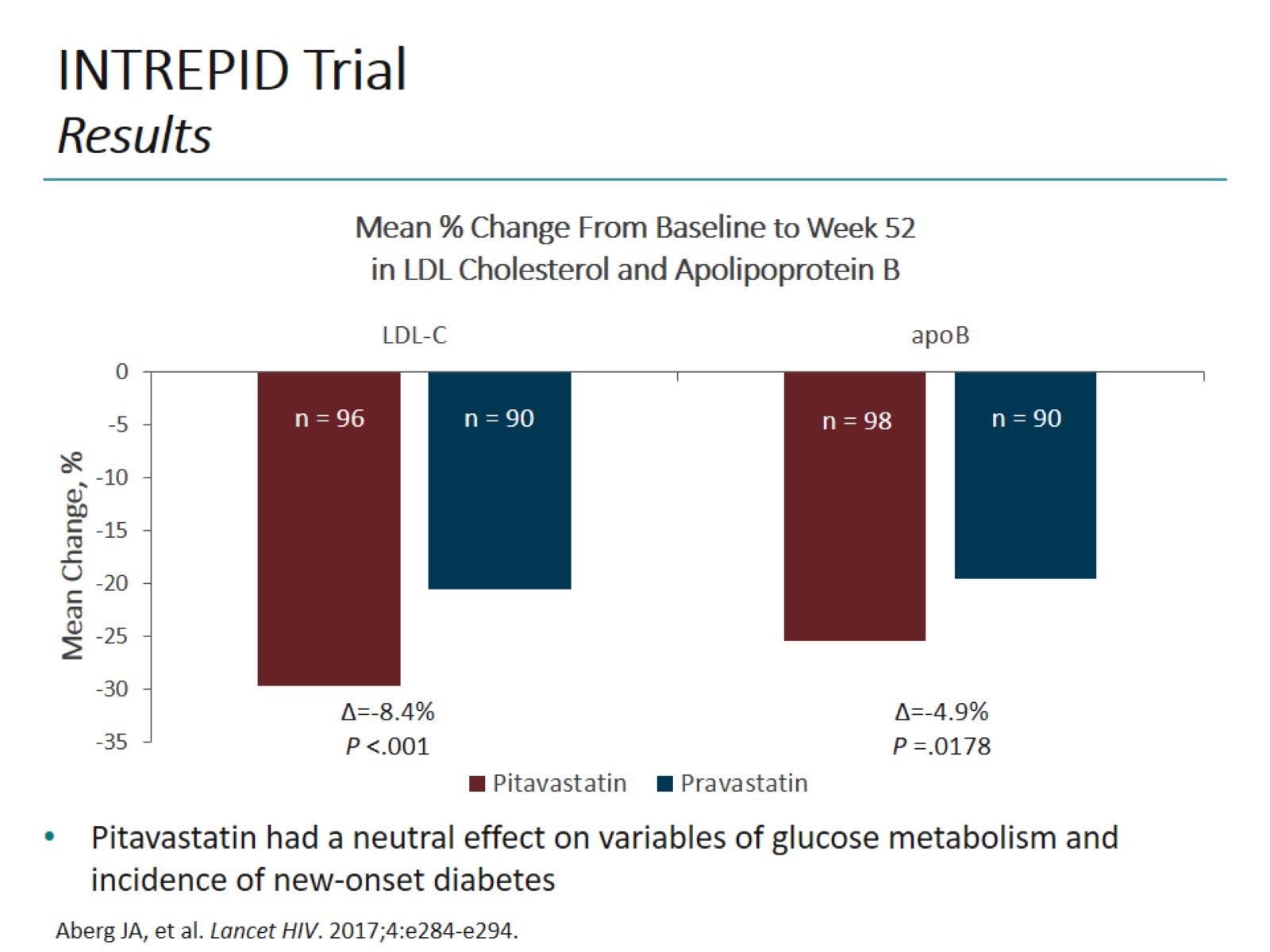 INTREPID Trial Results
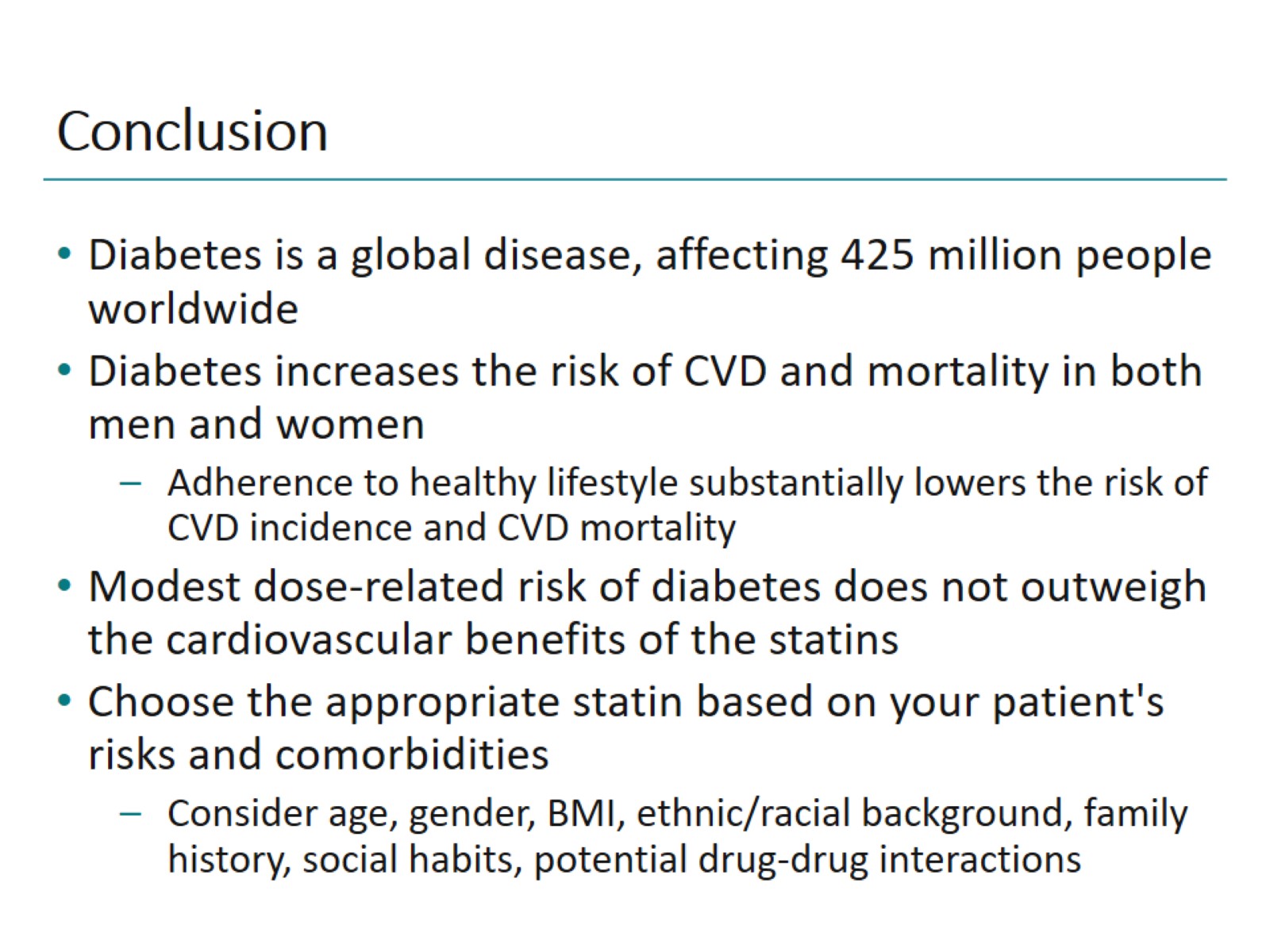 Conclusion
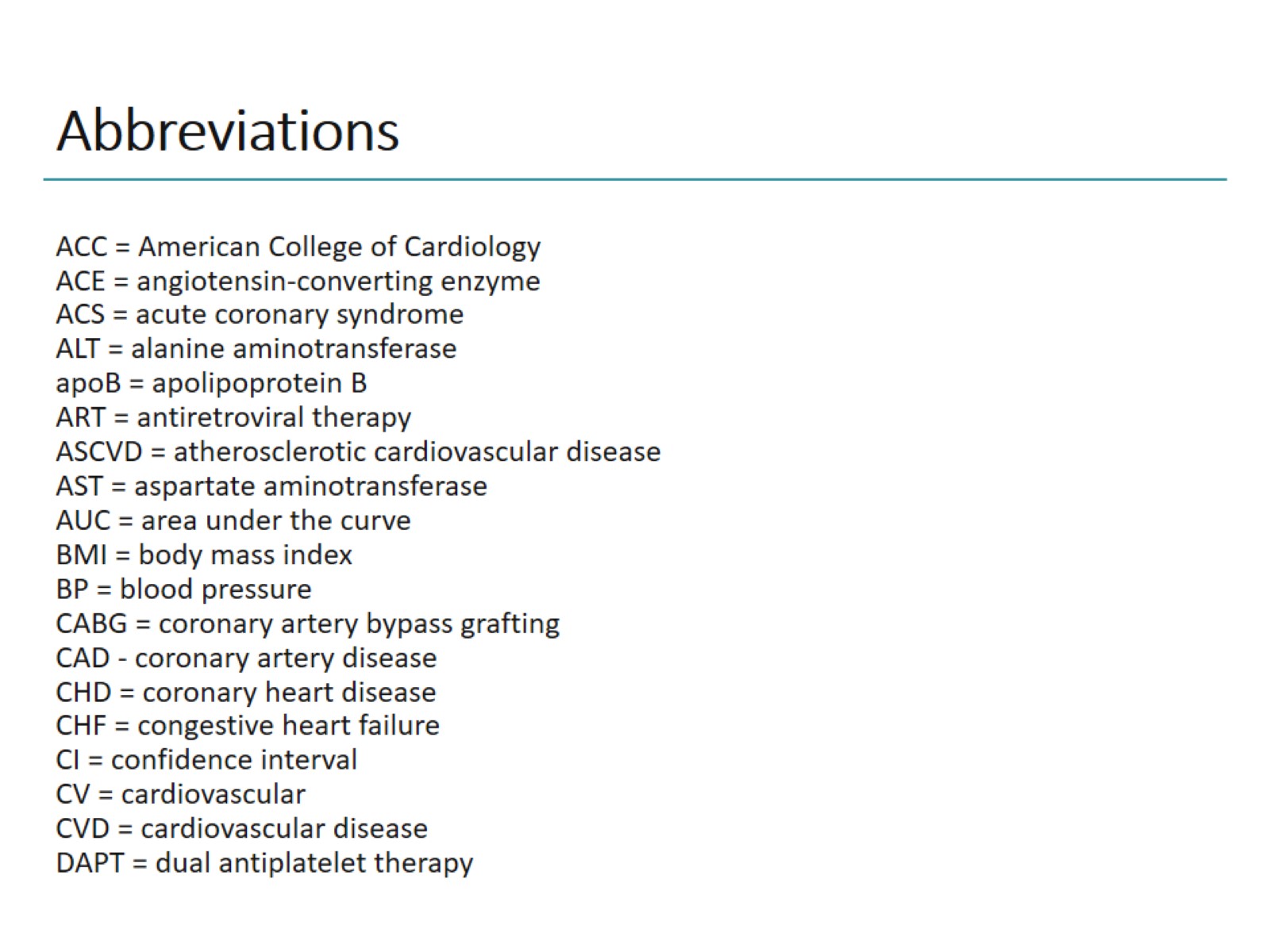 Abbreviations
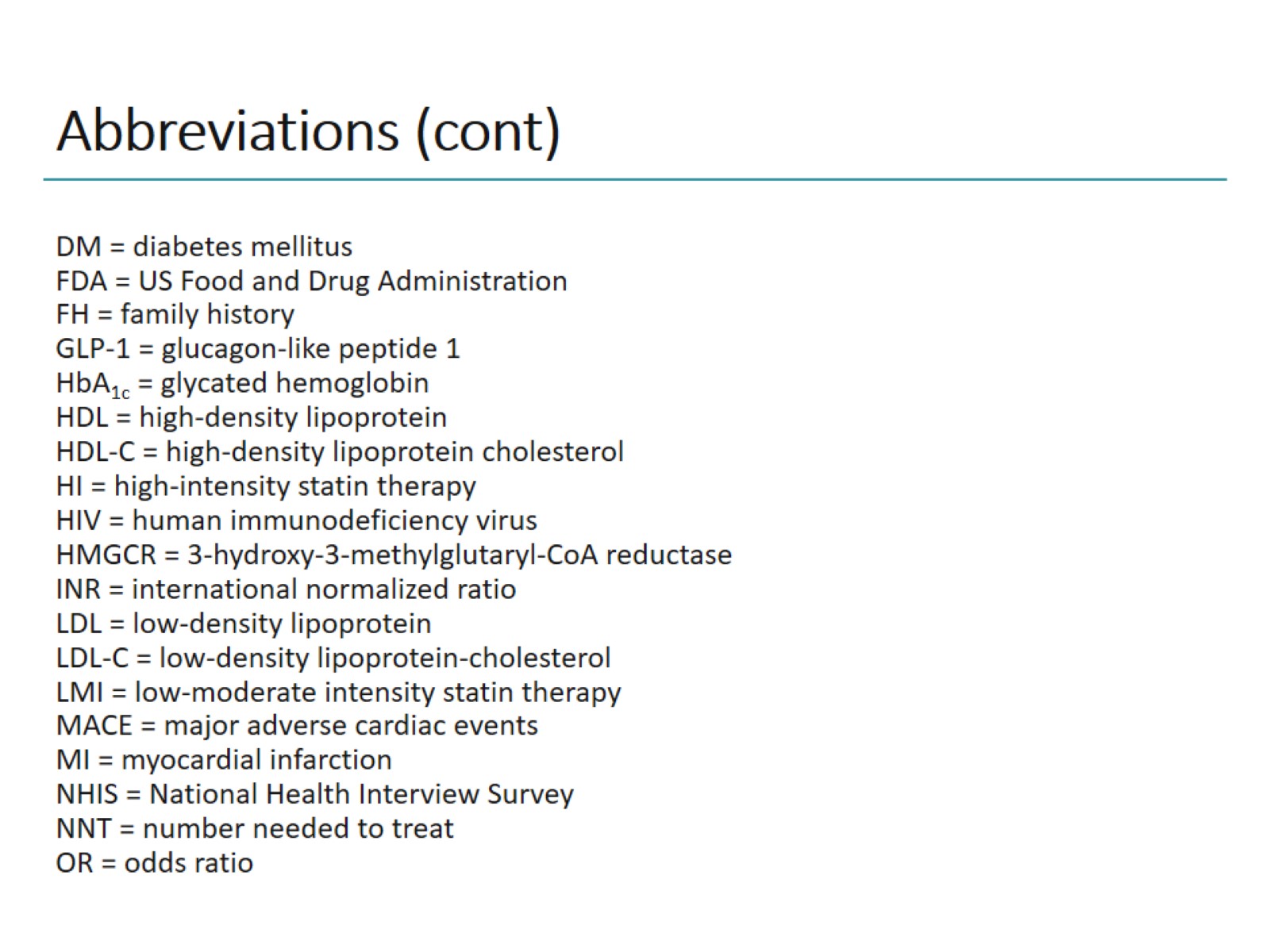 Abbreviations (cont)
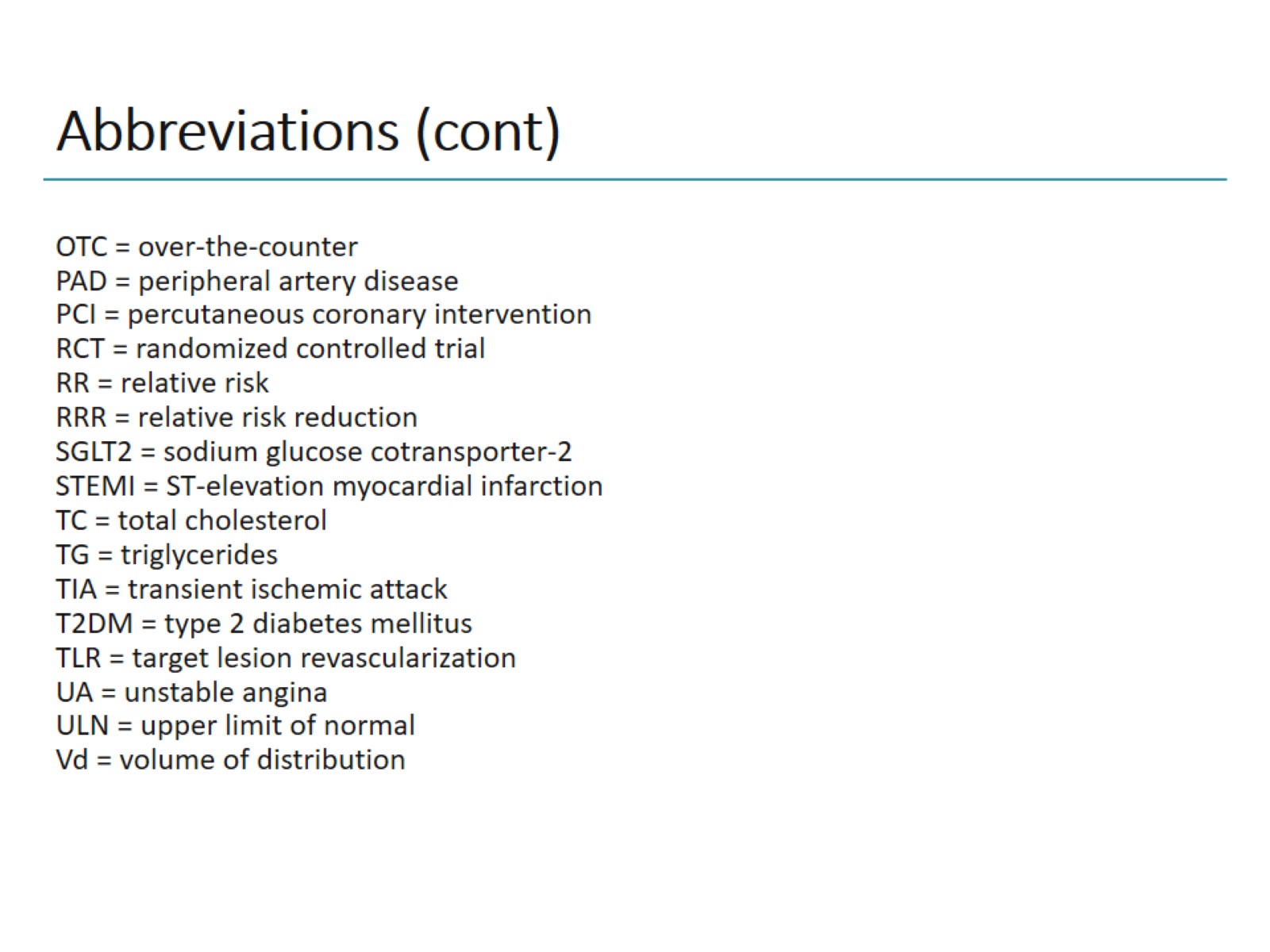 Abbreviations (cont)